Natural, Mathematical & Physical Sciences
06/12/2023
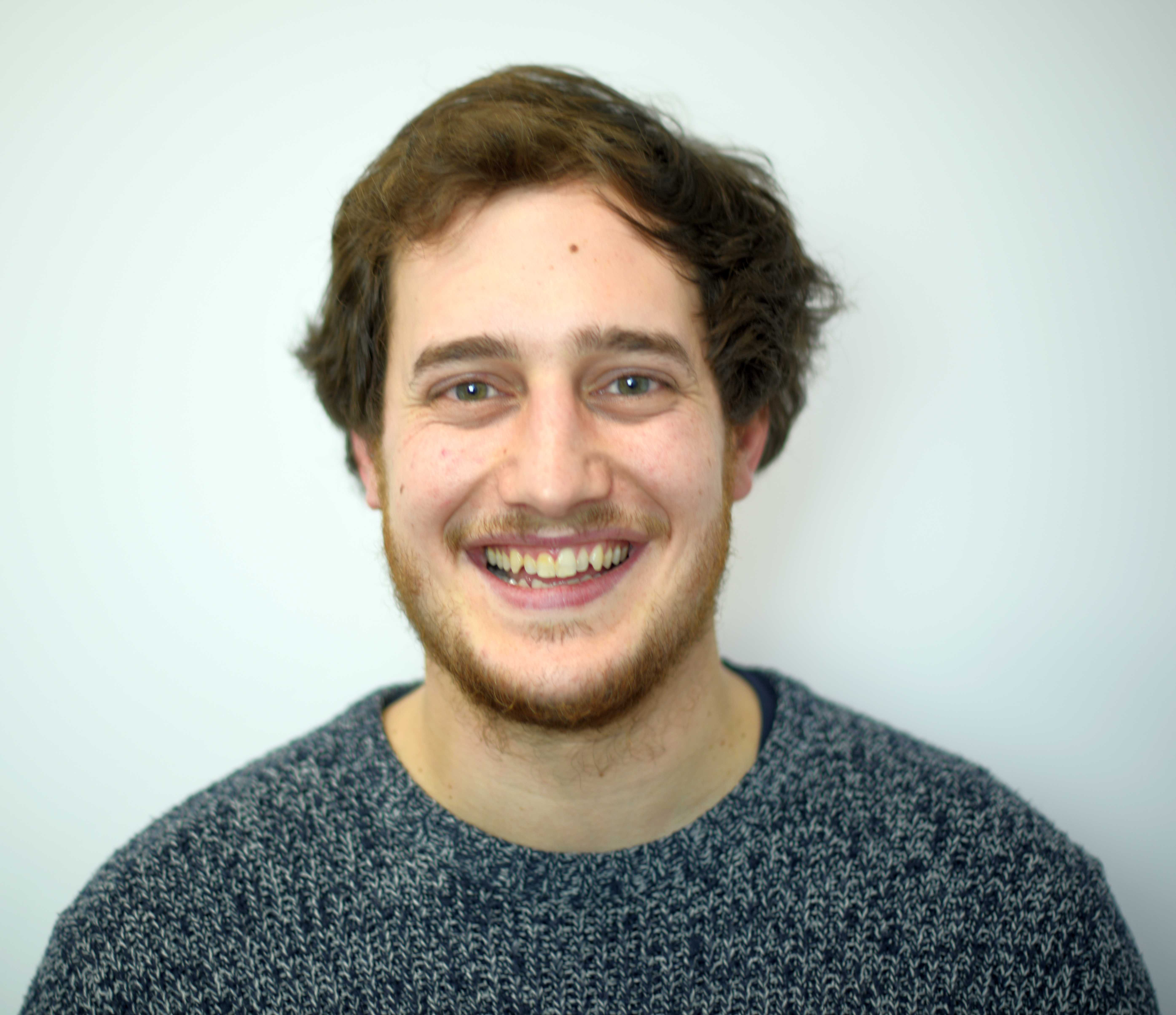 Dr Francesco Ciriello
Department of Engineering
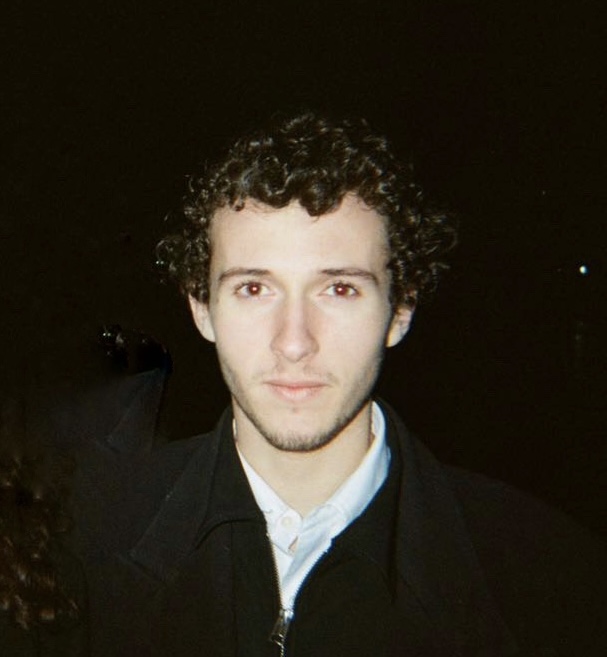 Antoine El Adib
This work was supported by
Department of Engineering
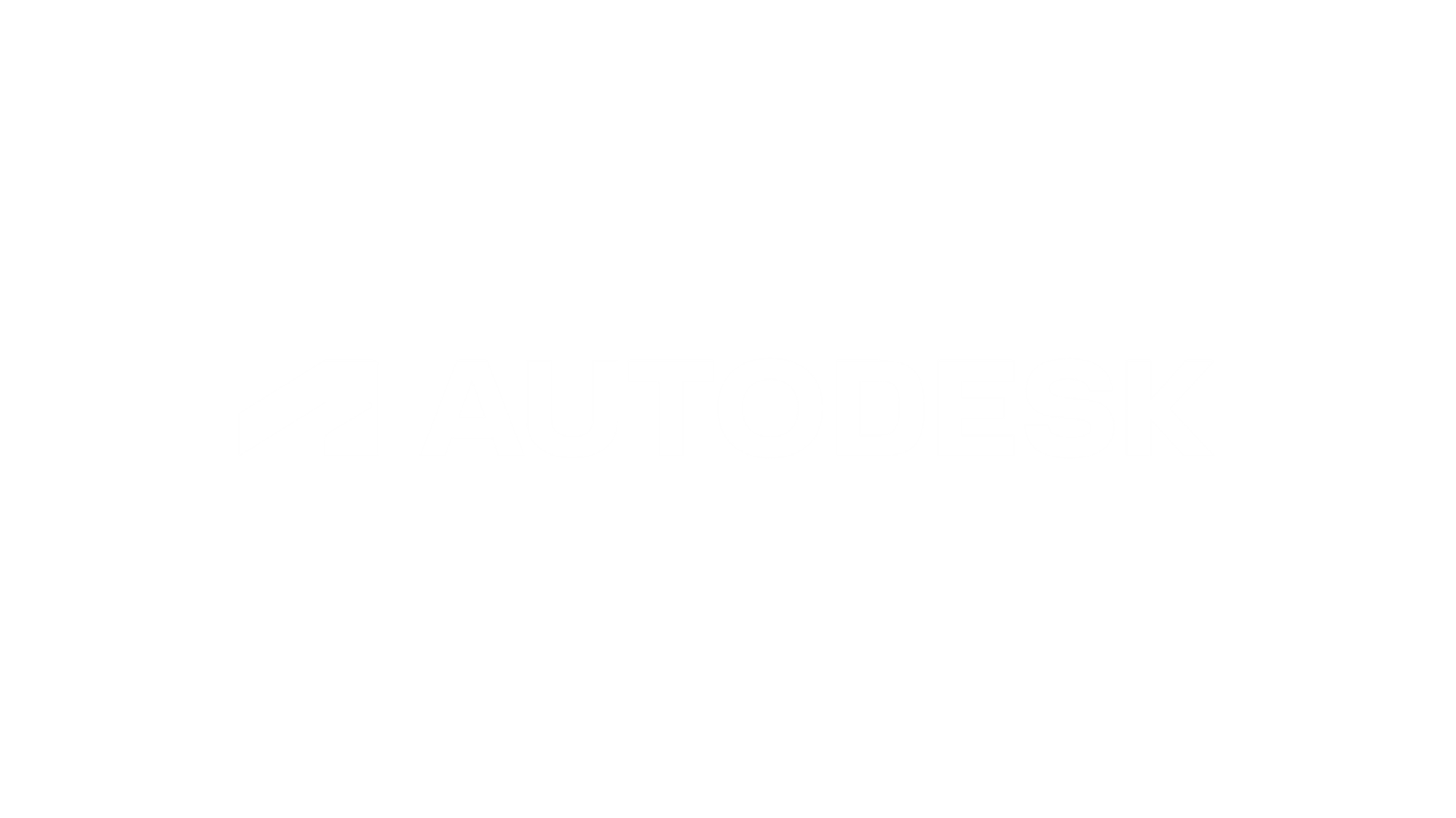 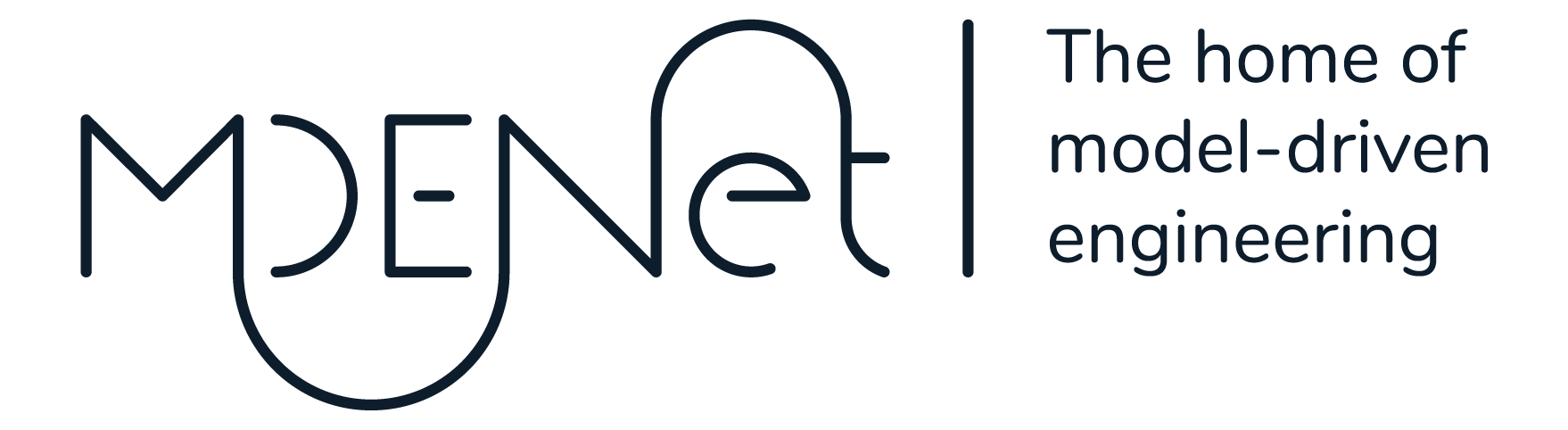 MDENet Annual Symposium 2023
Automating LCA from CAD models for sustainable design feedback
Learning Outcomes
Review the educational requirements for introducing LCA-driven decision-making systems in engineering design modules
Explain how physical properties are stored and retrieved with the hierarchy of CAD project
Critique the scope, assumptions, inventory and performance indicators in an LCA analysis
Review progress on the seedcorn project and next steps
A Decision-Support System for Sustainable Design
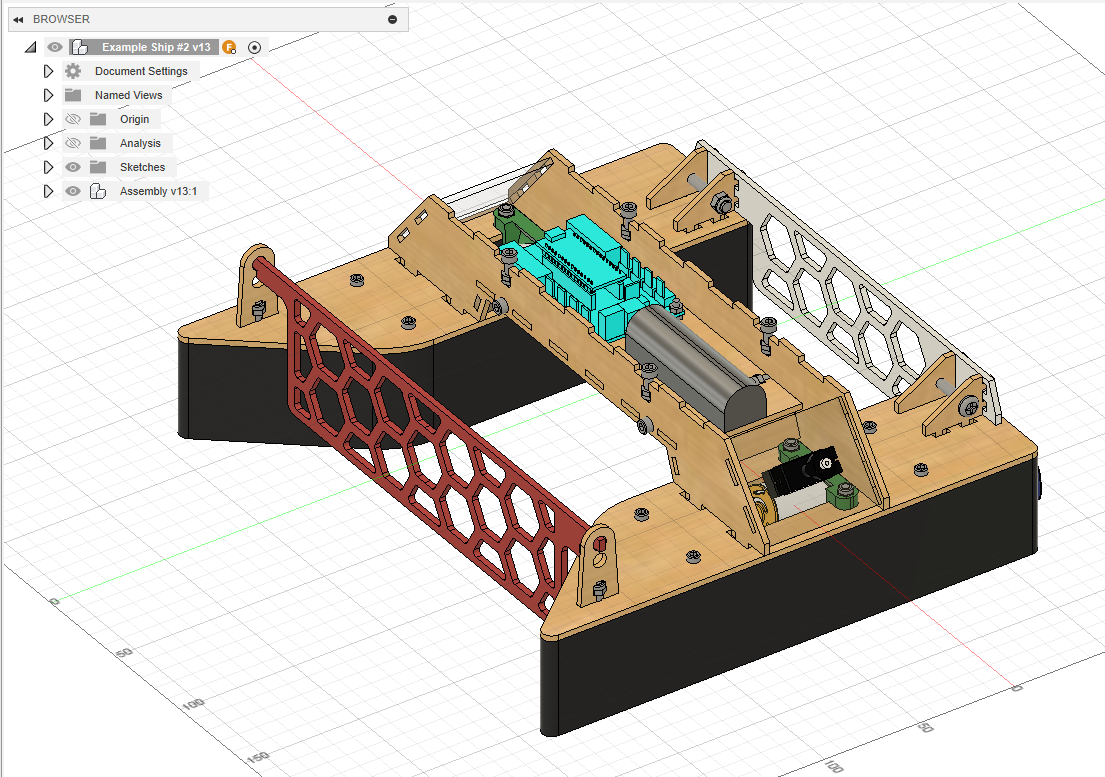 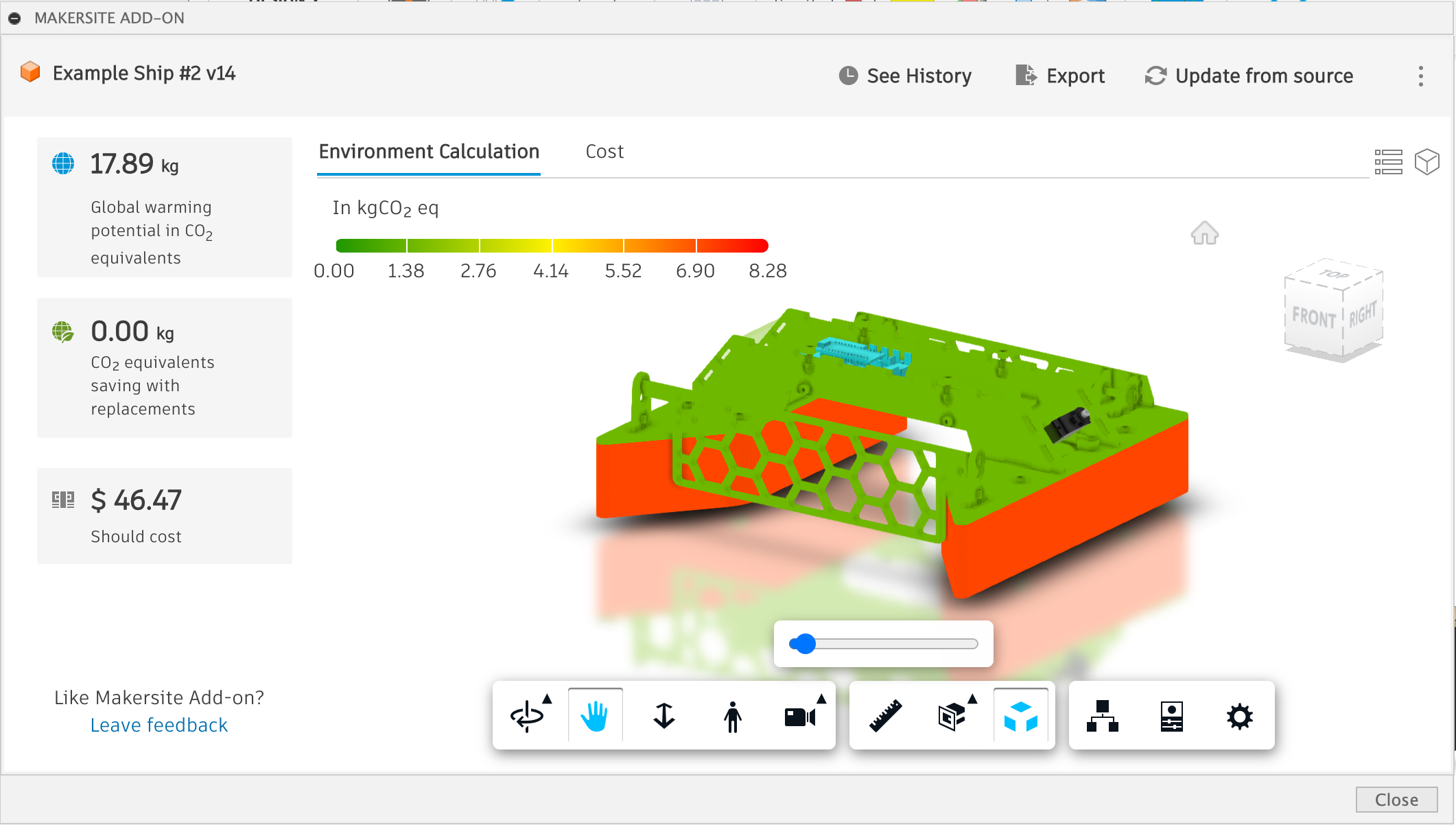 How can we meaningfully connect sustainability assessment to design activities?
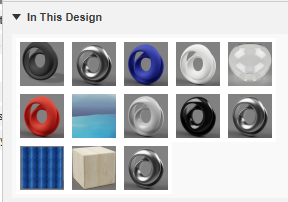 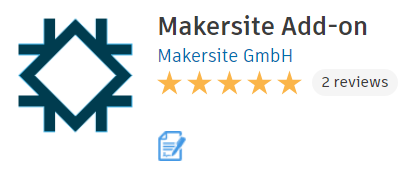 3
[Speaker Notes: A sample demo output of what we intend to develop]
Principles of an Automated Feedback System
Comparative analysis
Outputs
Visualisations, Data Analytics, Severity Levels, Text Reporting, Error & Warning Messages
Assessment & Correction
Artifact Evaluation
Inputs
Parameters, Options, Methods, Variants, Decisions
Design analysis
Design query
Feedback generation
Artifact
requirements, model, simulation, test, presentation, report, discussion
Iteration support
Criteria & guidelines
Customisation based on ILOs
Multi-user interaction
Clicks, Sensors
Design implementation
Orientation
Suggestions, Reflection Prompts & Feedback Rationale
Feedback history and tracking (footprints)
Documentation & Resources
4
Our progress so far
Comparative analysis
Outputs

Visualisations & Data Analytics
Assessment & Correction
Artifact Evaluation
Extract Performance & Sustainability PIs
Inputs
Variants
Design analysis
Design query
Feedback generation
Iteration support
Artifact 
CAD model
Single-user interaction
Clicks, Sensors
Design implementation
5
Agenda
Sustainable Design Pedagogy

CAD Modelling requirements

LCA Modelling requirements

Visualisation & Decision Making
6
KCL Engineering Design
Model-driven development with build & test to
motivate learning
validate experiments, data analysis and simulation
develop practical skills

Pedagogical tensions between
Exemplarity vs. Authenticity
Scaffolding vs. Ambiguity, Creativity & Judgment
7
Technical communication in engineering design
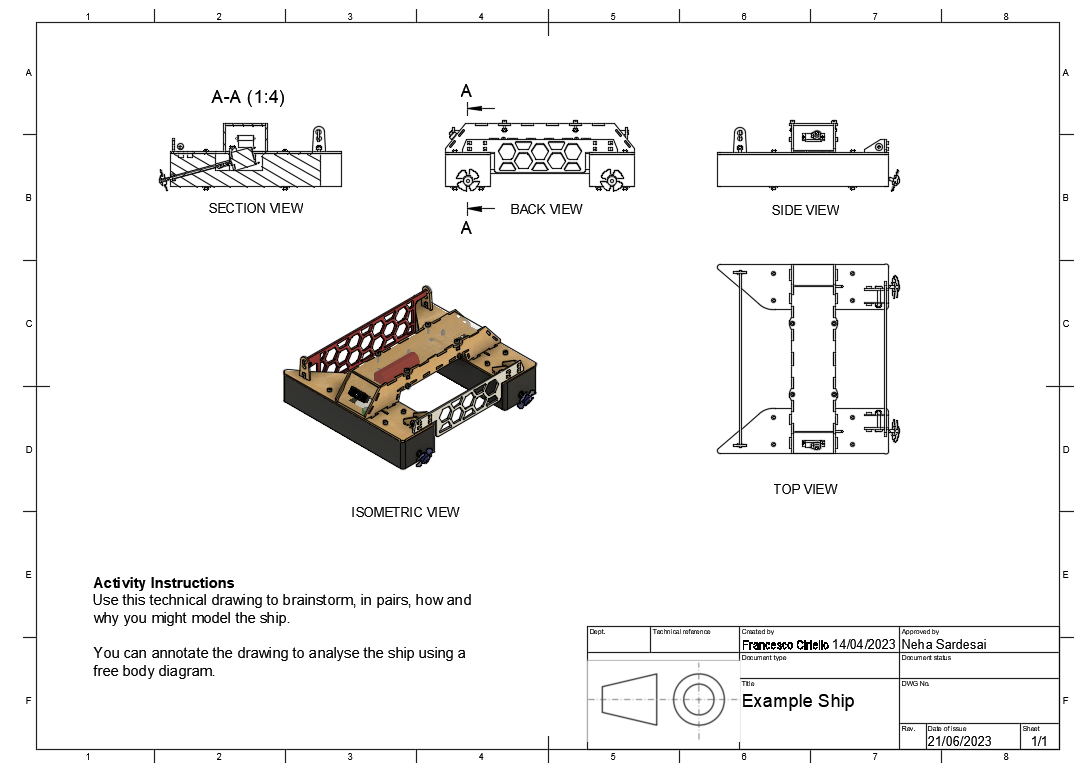 Requirements & Specifications
Bill of Materials
Parameter / Technical Specification Sheets
Analysis & Test reporting
Technical drawings
Assembly diagrams
Part diagrams
Fabrication diagrams
8
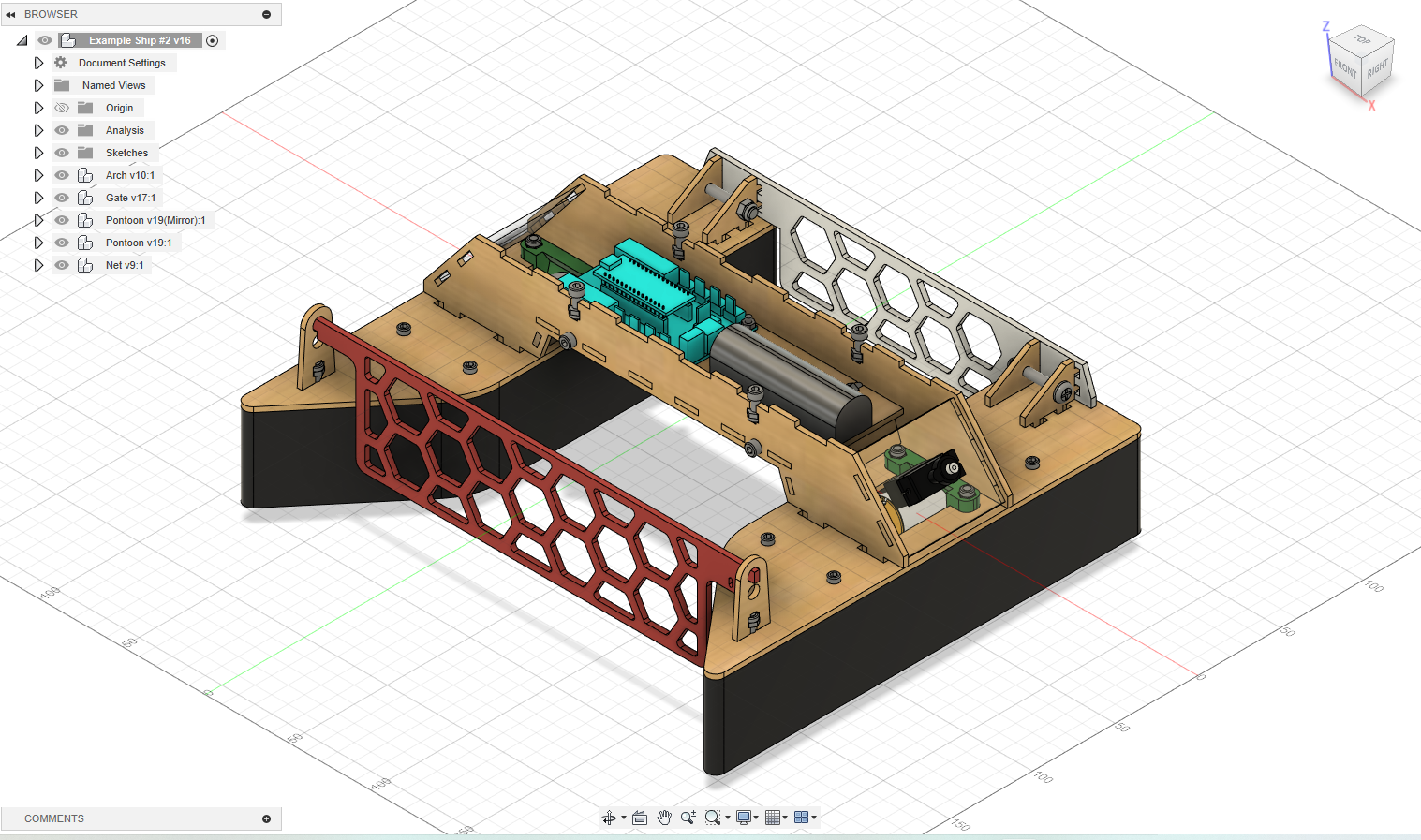 What are CAD models?
geometry & transformations
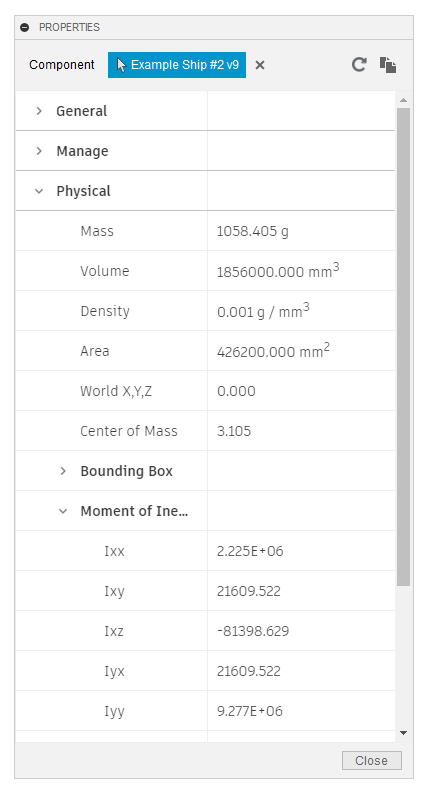 assemblies & components
materials
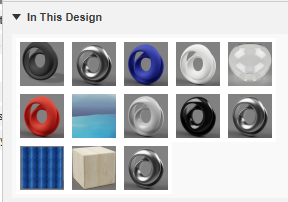 physical properties
9
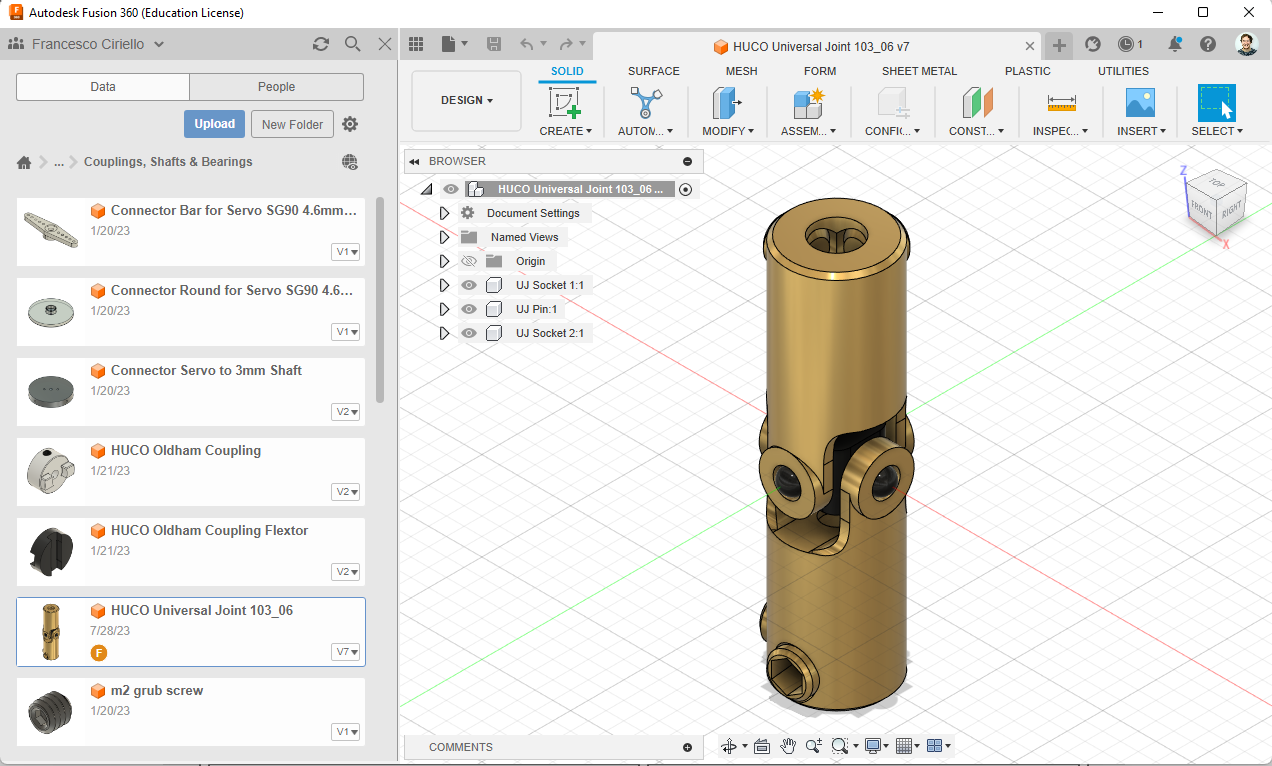 Our Virtual Component Library
10
Our Virtual Component Library
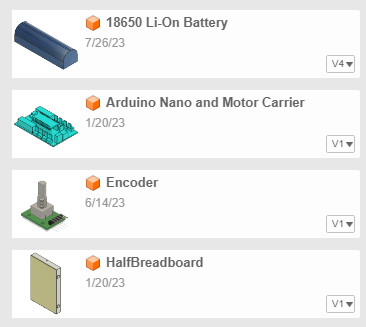 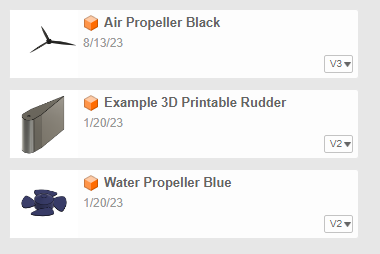 electrical
propellers
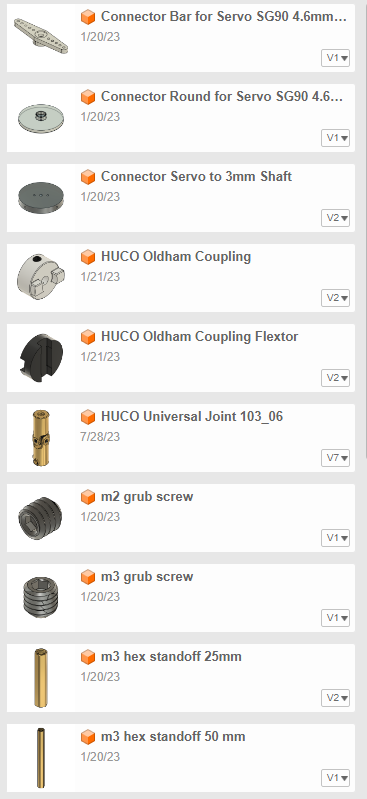 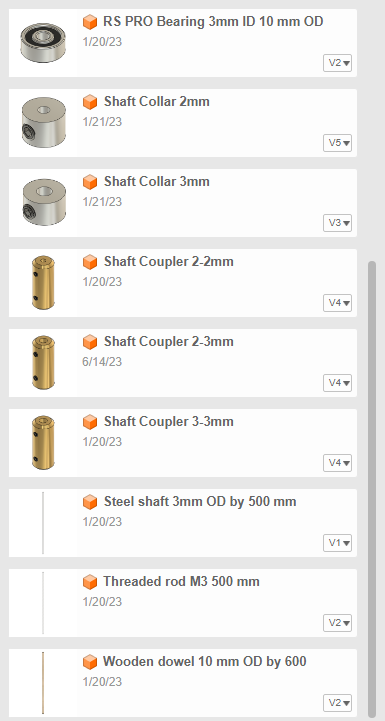 couplings, shafts & sockets
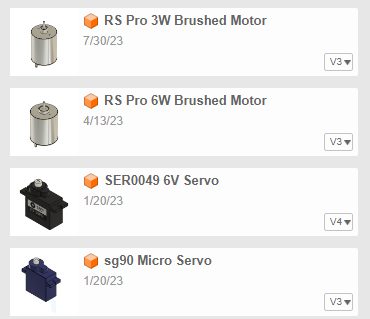 gears
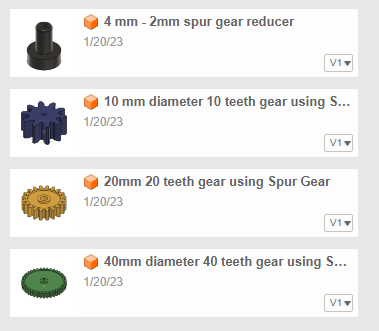 motors
stock materials
How can we automatically retrieve information from
our virtual library?
a new design assembled from its components?
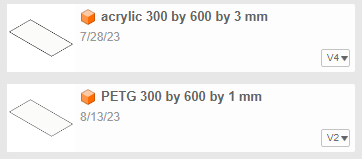 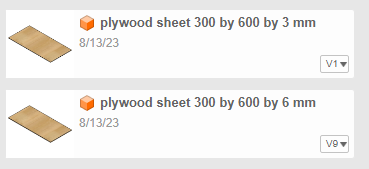 11
GraphQL Schema of a Fusion 360 CAD Model
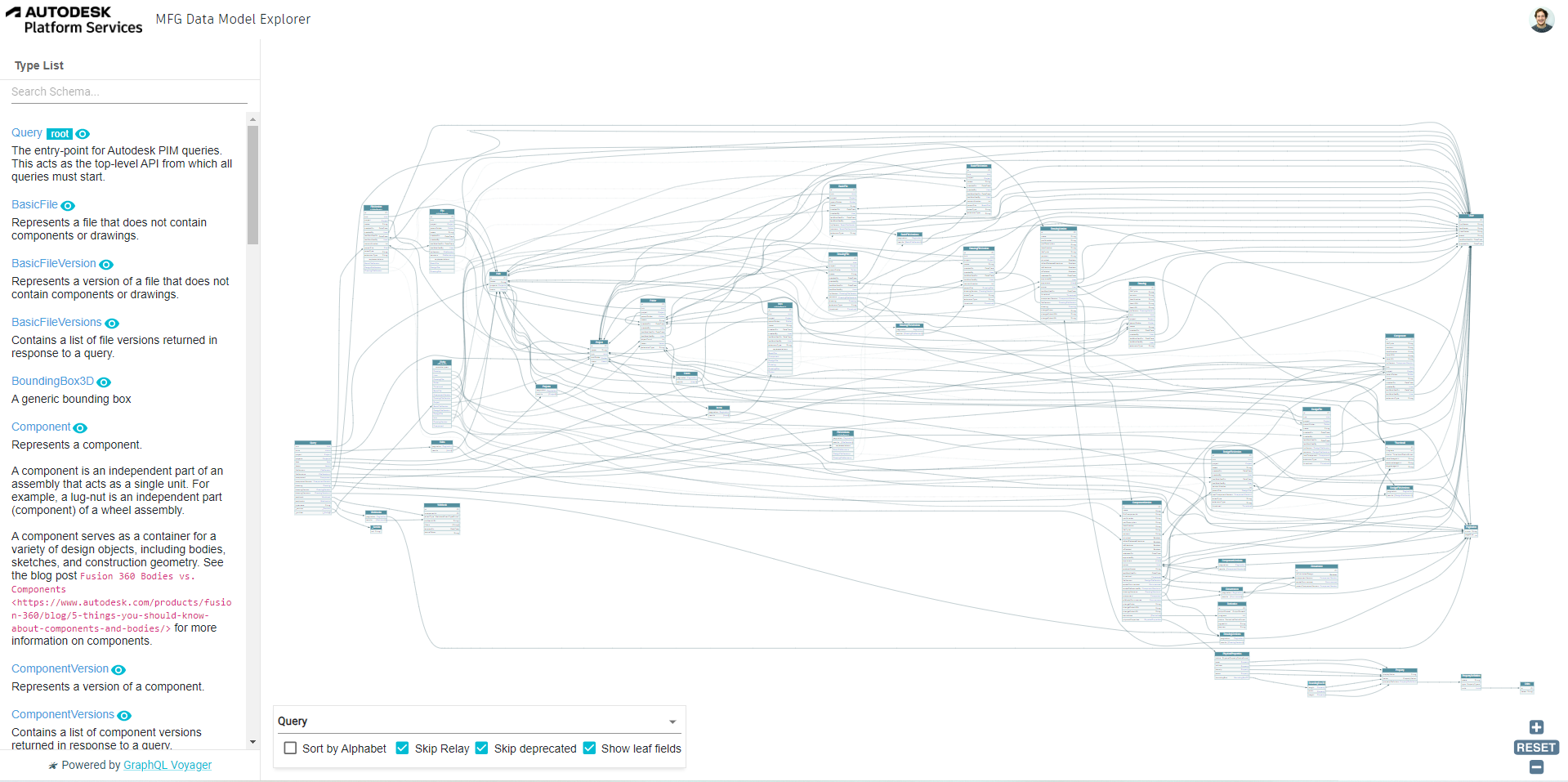 https://mfgdatamodel-explorer.autodesk.io/voyager
12
GraphQL Schema of a Fusion 360 CAD Model
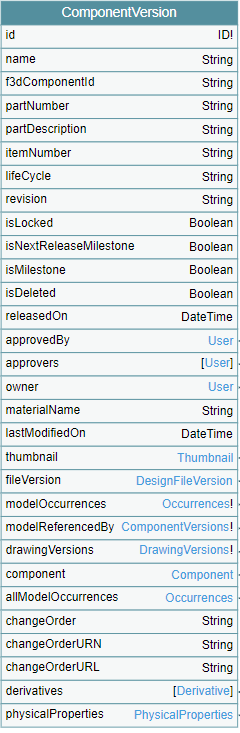 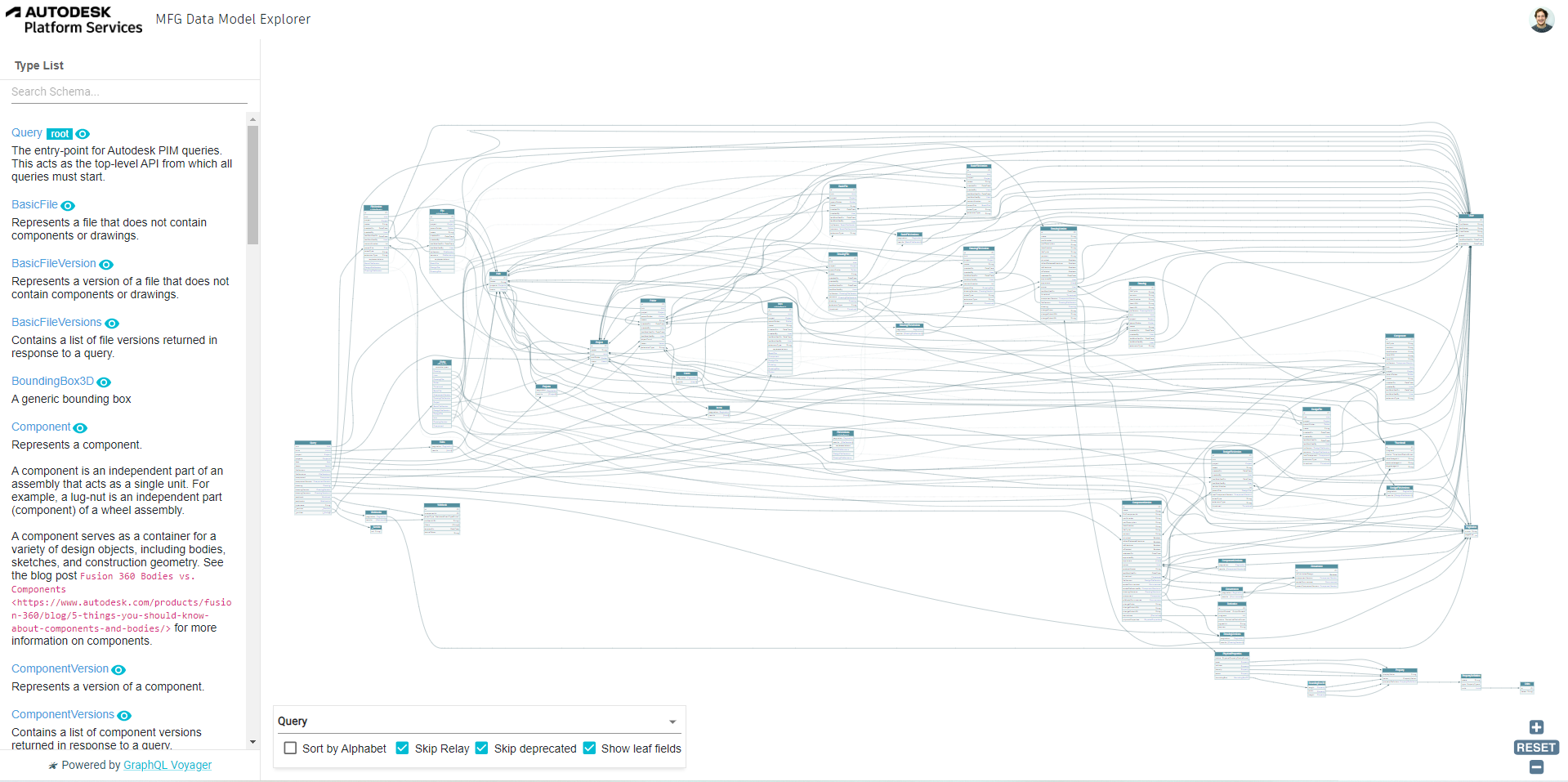 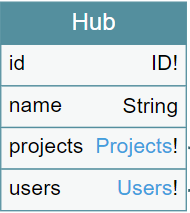 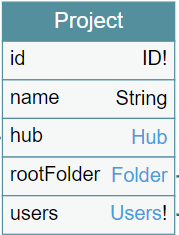 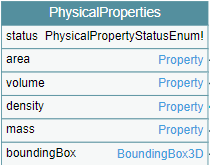 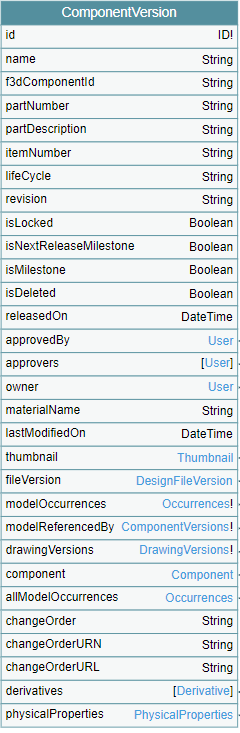 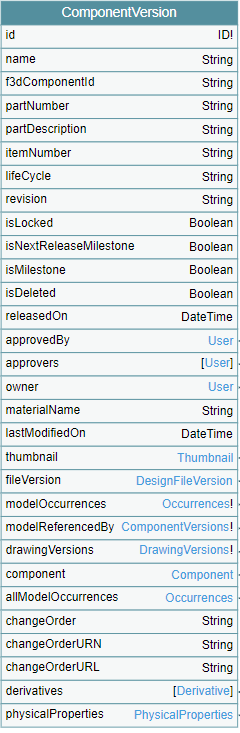 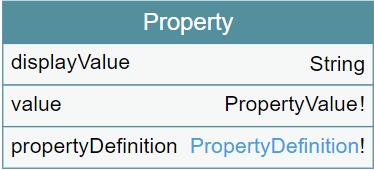 https://mfgdatamodel-explorer.autodesk.io/voyager
13
GraphQL Query
.json file with material and mass data from a Fusion project / folder / assembly
14
Power Query Import
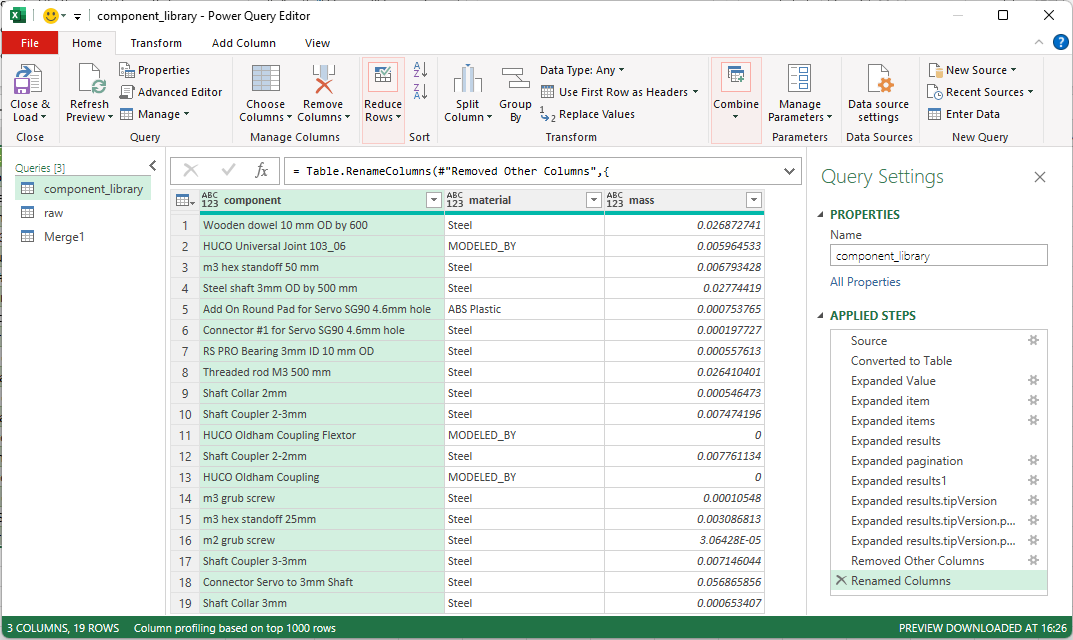 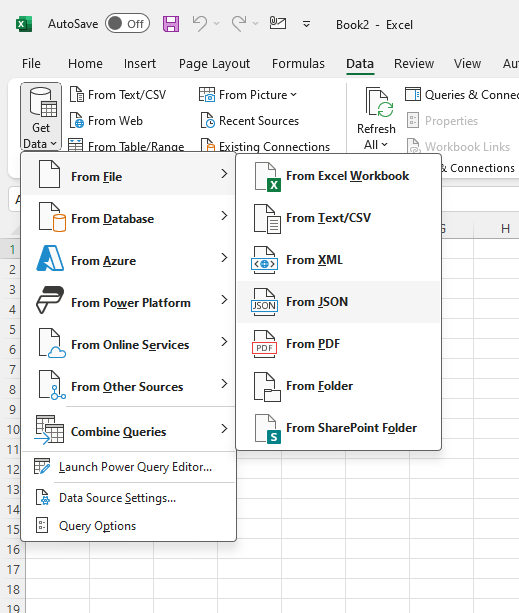 15
Dig into a model hierarchy
query getAllModelOccurrences($componentVersionId: String!) {
  componentVersion(componentVersionId: $componentVersionId) {
    id
    name
    allModelOccurrences {
      results {
        parentComponentVersion {
          id
          name
        }
        componentVersion {
          id
          name
          materialName
          physicalProperties {
            mass {
              value
            }
          }
          allModelOccurrences {
            results {
              parentComponentVersion {
                id
                name
              }
              componentVersion {
                id
                name
                materialName
                physicalProperties {
                  mass {
                    value
                  }
                }
              }
            }
          }
        }
      }
    }
  }
}
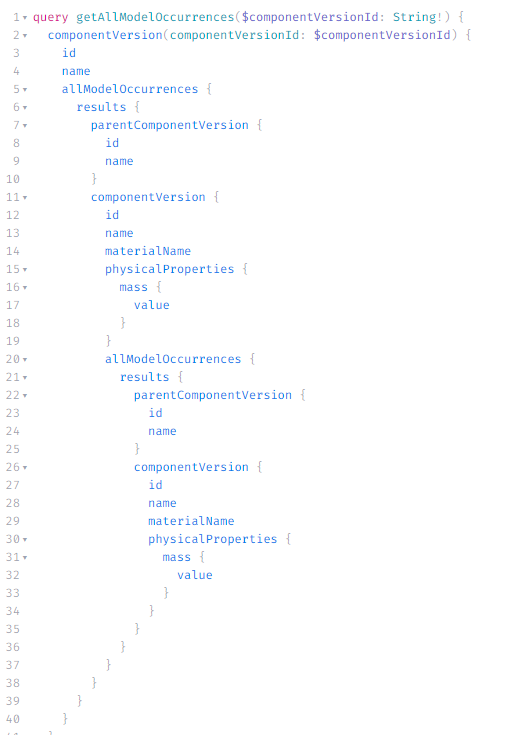 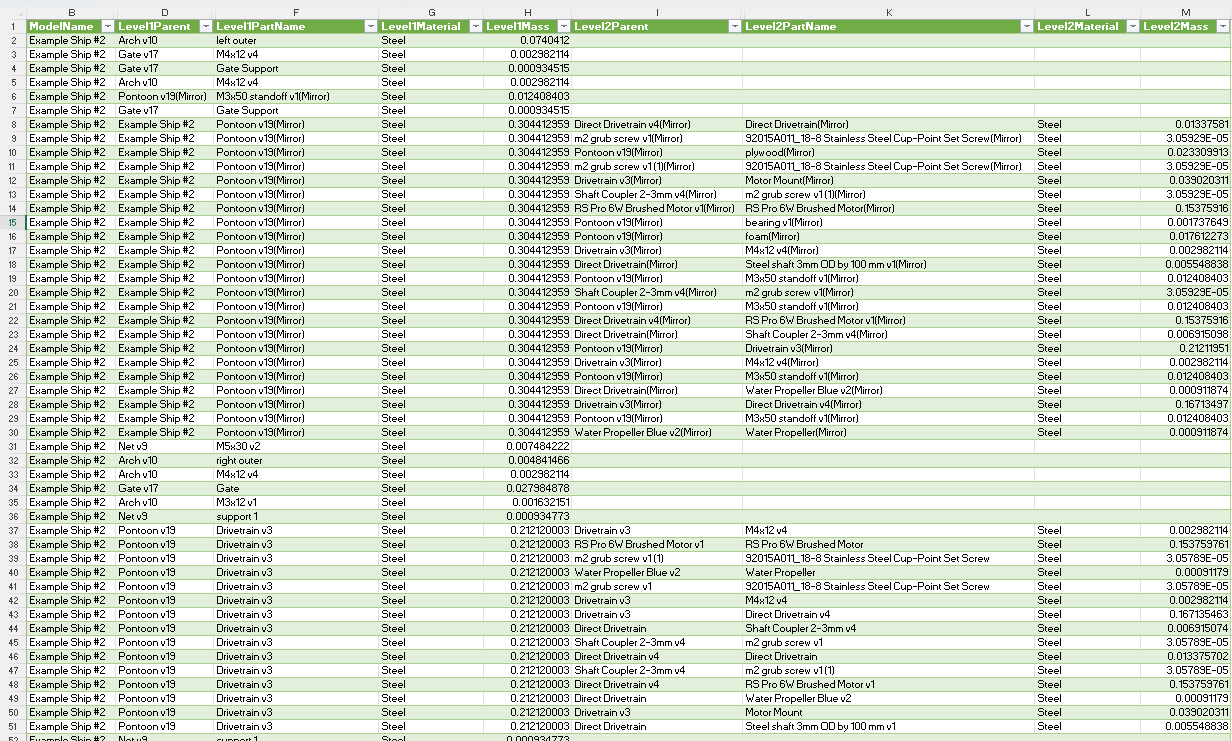 Level 2 Components
Level 1 Components
Level 2 Parent
Nominal Material
Level 1 Parent
Model
Aggregate Level 1 Value
Nominal Material
Aggregate Level 2 Value
16
Life Cycle Assessments of Prototypes
Electromechanical 
Arduino Nano 33 IoT
Li-Ion & NiMh batteries
Servomotors
Brushed DC motors
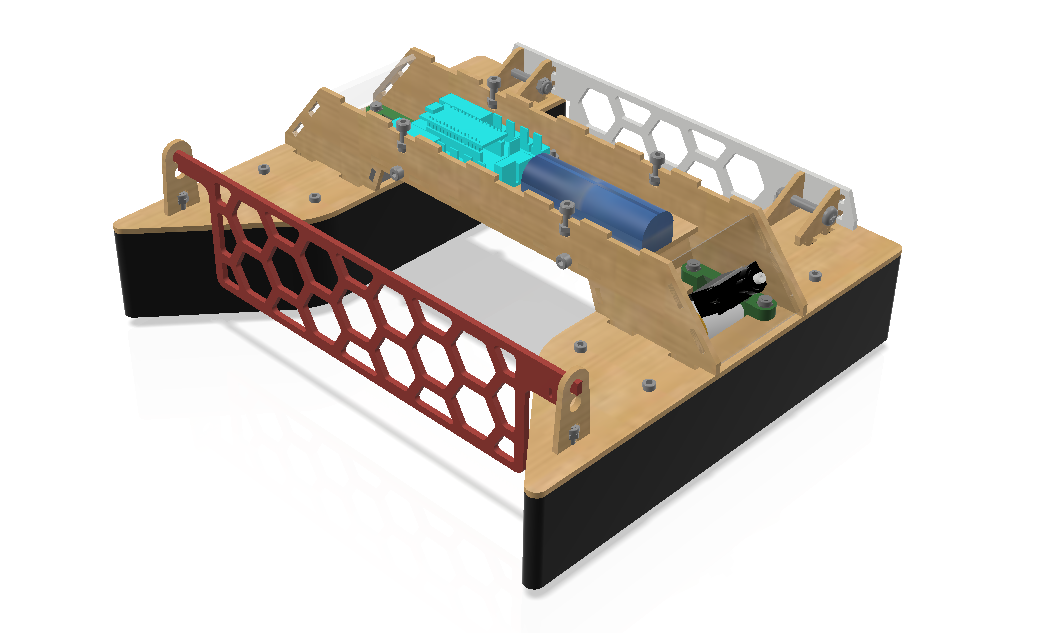 Cut & print materials
Plywood
Acrylic
PLA
PETG
Styrofoam (polystyrene)
How can we enrich this dataset to improve our decision making in design?
Mechanical
Socket Couplings
Fasteners
Universal Joints
Propellers
17
Modelling requirements for LCA from CAD
Inputs

Material properties
Name / ID 
Density, g/cm3
Carbon contribution per unit / volume, g or g/cm3

Supplier properties
Manufacturer ID
Cost per volume / unit ($)
Carbon contribution per unit / volume, g or g/cm3

Component properties
Volume, cm3
Stock Volume from bounding box in cm3
Outputs

Cost per component, £

Mass, g

CO2 potential impact per component, gCO2eq

Alternatives

CO2 potential savings per component, gCO2eq

Other impacts
Planetary Boundaries & Sustainability KPIs
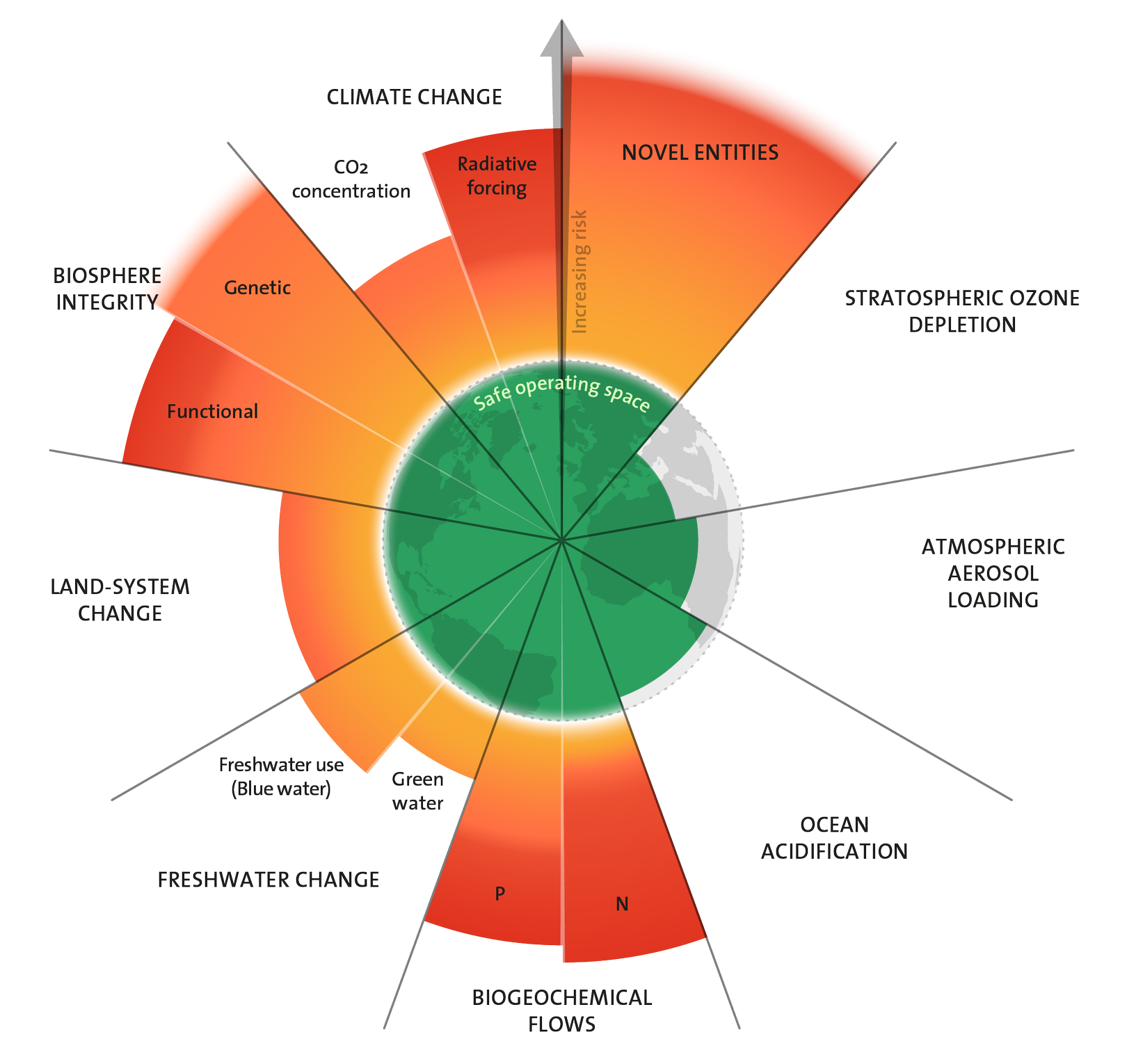 Global Warming Potential – 100 years (GWP-100a)
measured in kgCO2eq
Acidification Potential
measured in kgSO2eq
Ecotoxicity
measured in g1, 4DCBeq
Water use
measured in m3
Energy use
measured in MJ
Credit: Stockholm Resilience Centre (2023)
Life Cycle Impact Assessment (LCIA) Fundamentals
Life Cycle Assessments address the assessment of the environmental aspects of a product or service in its entire life cycle stages (ISO 14040)
Goal definition:  What do we want to achieve?
Scope definition: What are our system boundaries?
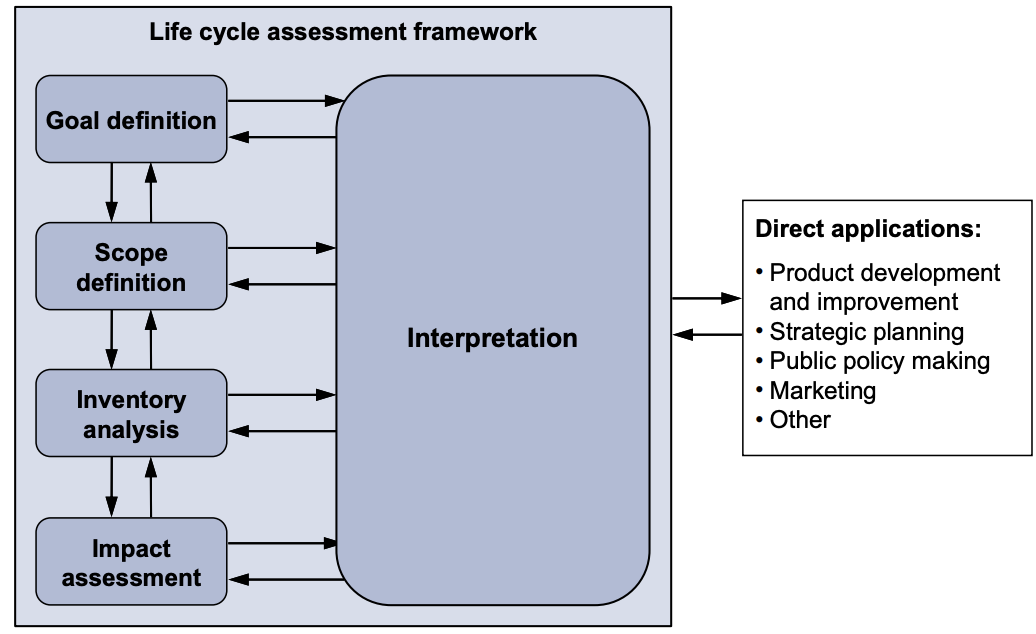 Emissions 
to environment
Use Phase
Plywood Sheet
By-Products
Manufacturing Process
End Of Life
Energy production
Raw material extraction
Cradle to grave
Cradle to gate
Transport
Credit: ILCD (2010)
20
Constructing an OpenLCA-derived database for the design modules
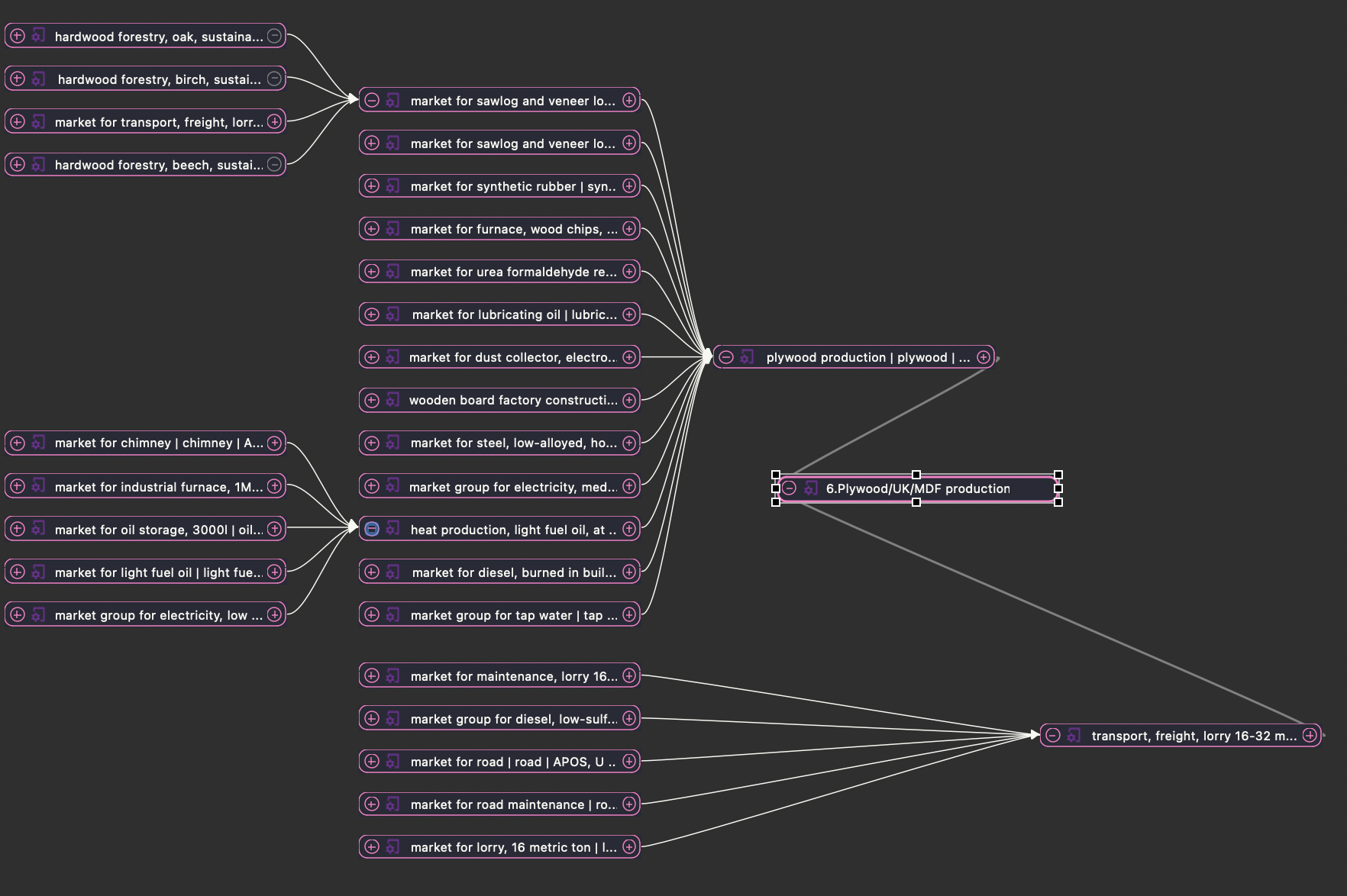 In Eco Invent Markets are default activities with data  from known suppliers/location
Process translated from our system boundaries to EcoInvent
A process diagram for plywood production in Open LCA
21
Constructing an OpenLCA-derived database for the design modules
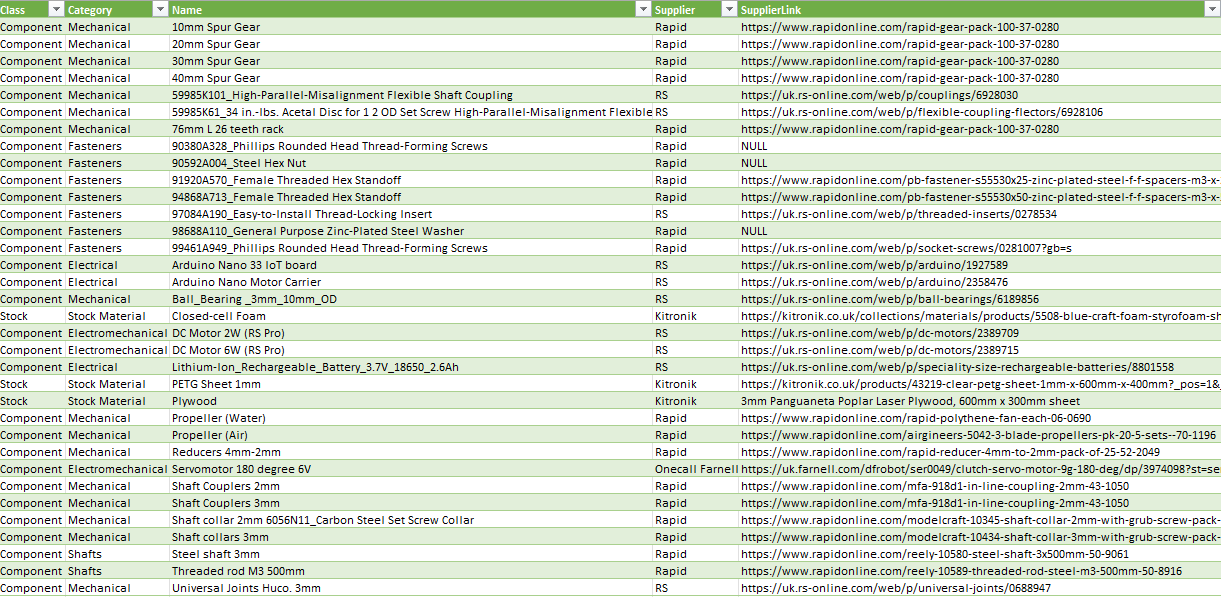 22
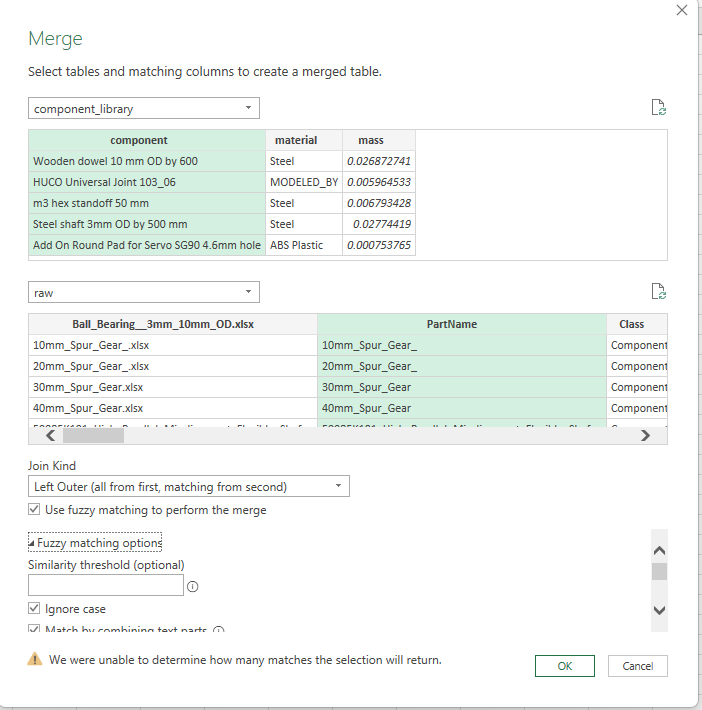 Power Query Merge
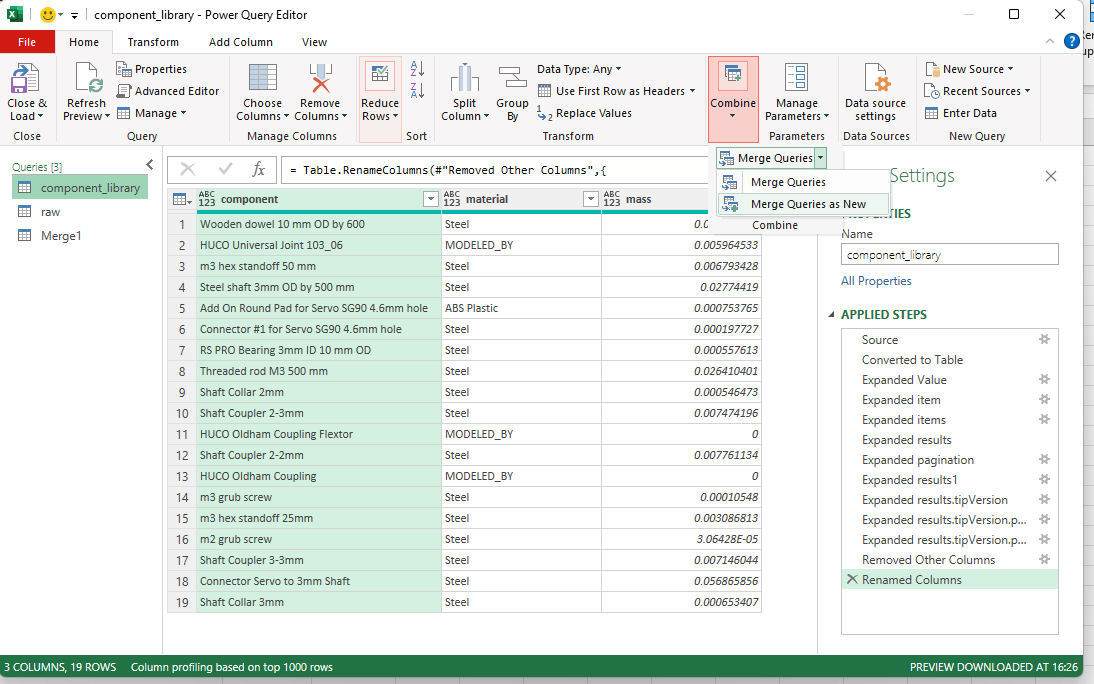 23
-
-
Impact
Price
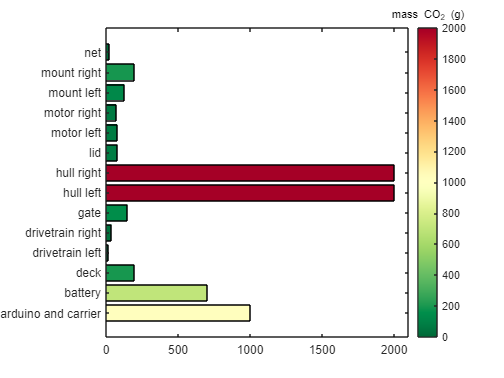 modelName
Level 1
Level 2
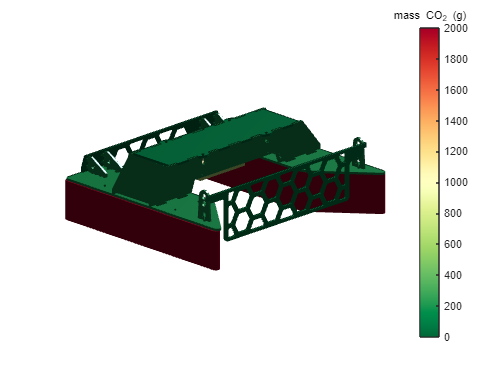 Level 3
Component Tree Diagram
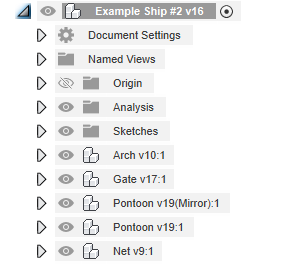 Water
GWP 100a
Energy
Ecotoxicity
By Component
By Material
Aggregate
Fusion Team Files
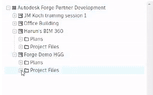 Top impact contributors
Prompts
Opportunity savings
Improvement metrics
modelName
compare to:
X
-
Next Steps
Automate merging of student CAD data with our Virtual Component Library & Database
Create visualisation app for decision making
Test with learners in the design module
Create a sustainable mechanism to maintain component library and database
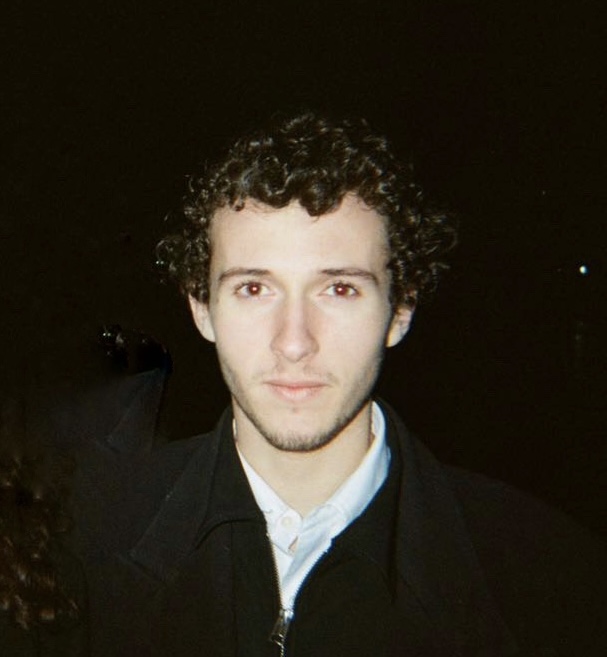 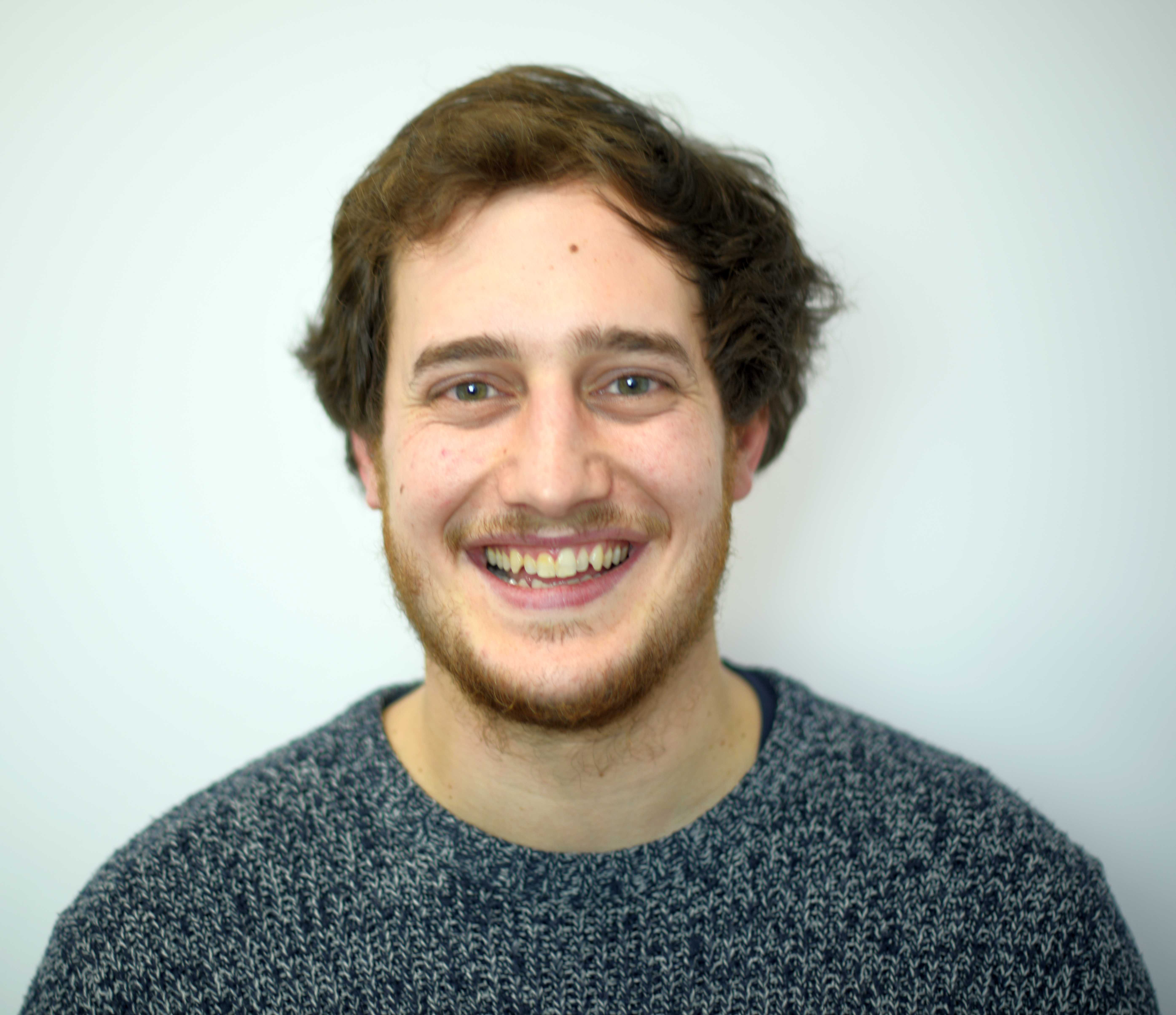 Antoine El Adib
Dr Francesco Ciriello
Department of Engineering
antoine.el-adib@kcl.ac.uk
Department of Engineering
francesco.ciriello@kcl.ac.uk
25
Example Case #1 : Plywood Material Sheet
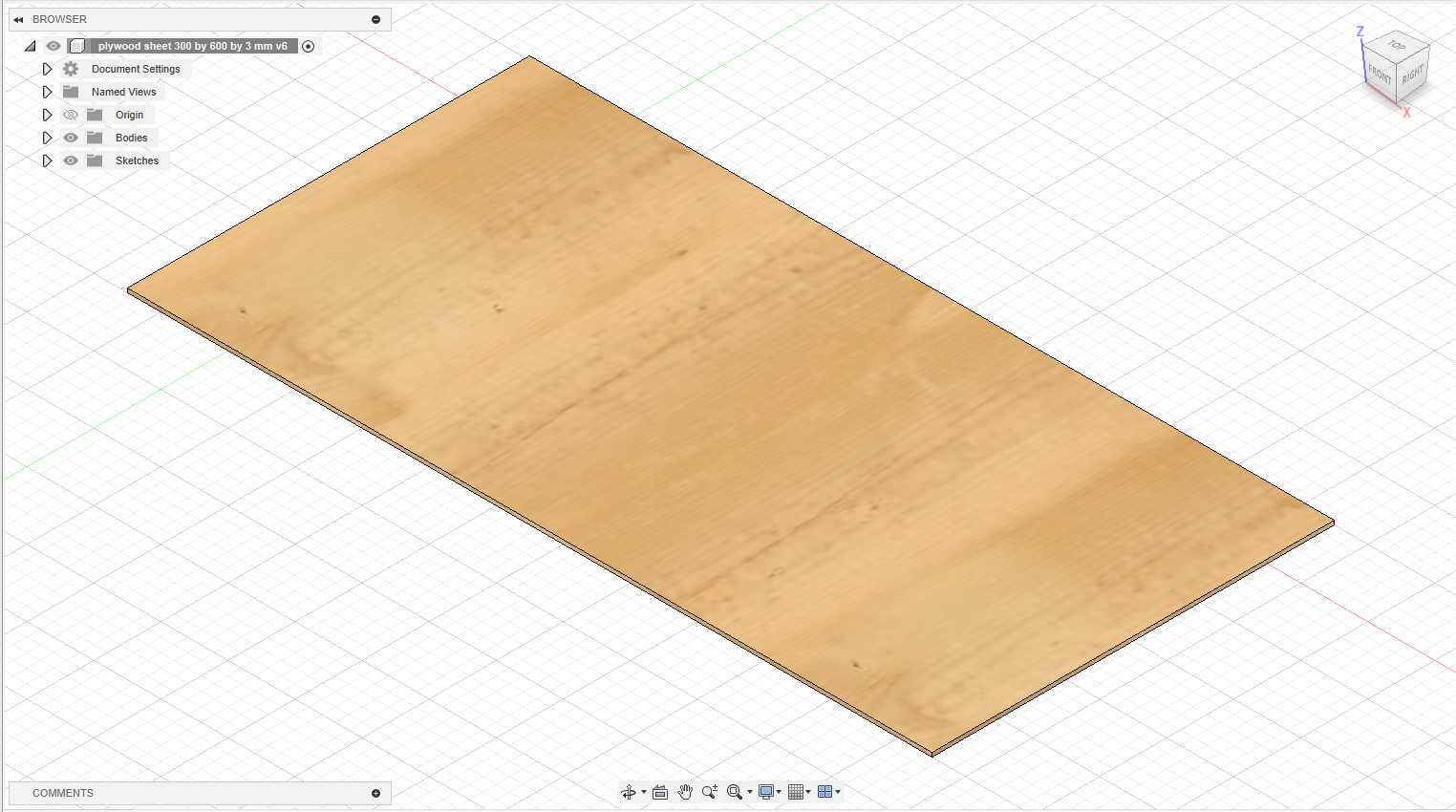 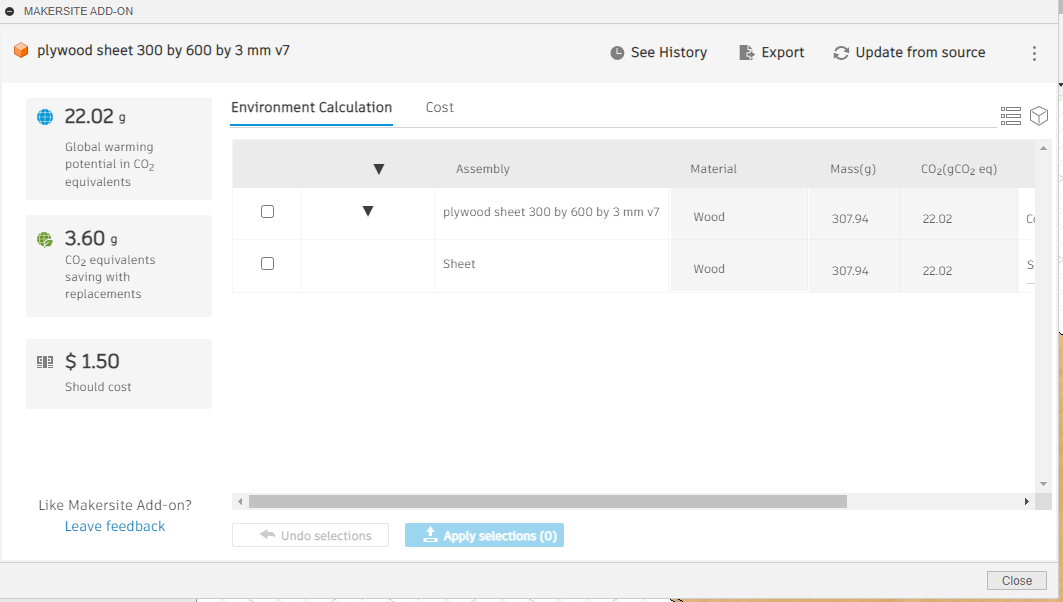 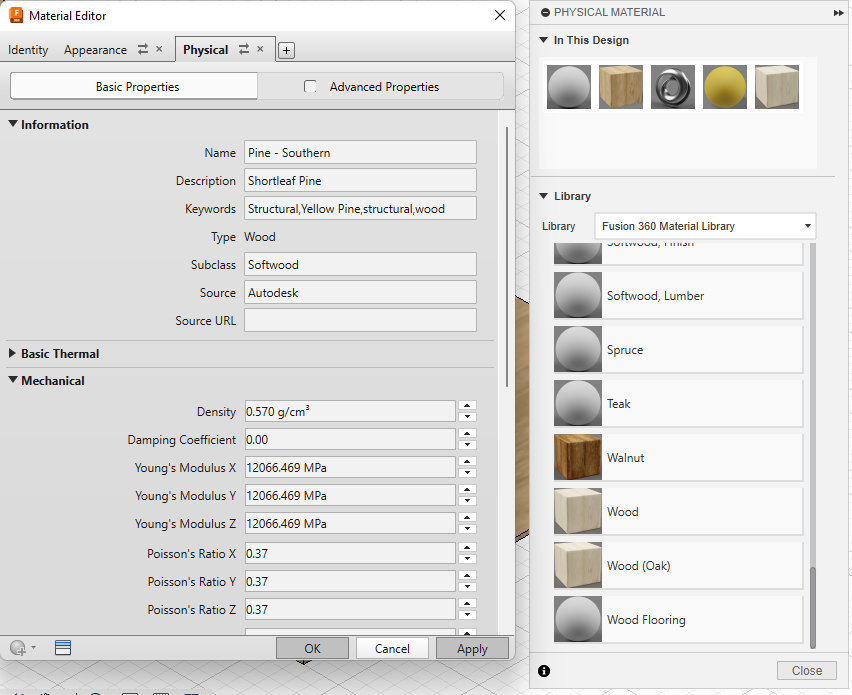 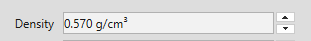 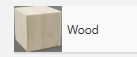 Makersite plug-in works off of default Autodesk Fusion 360 material library
Example Case #2 : Universal Joint (Huco)
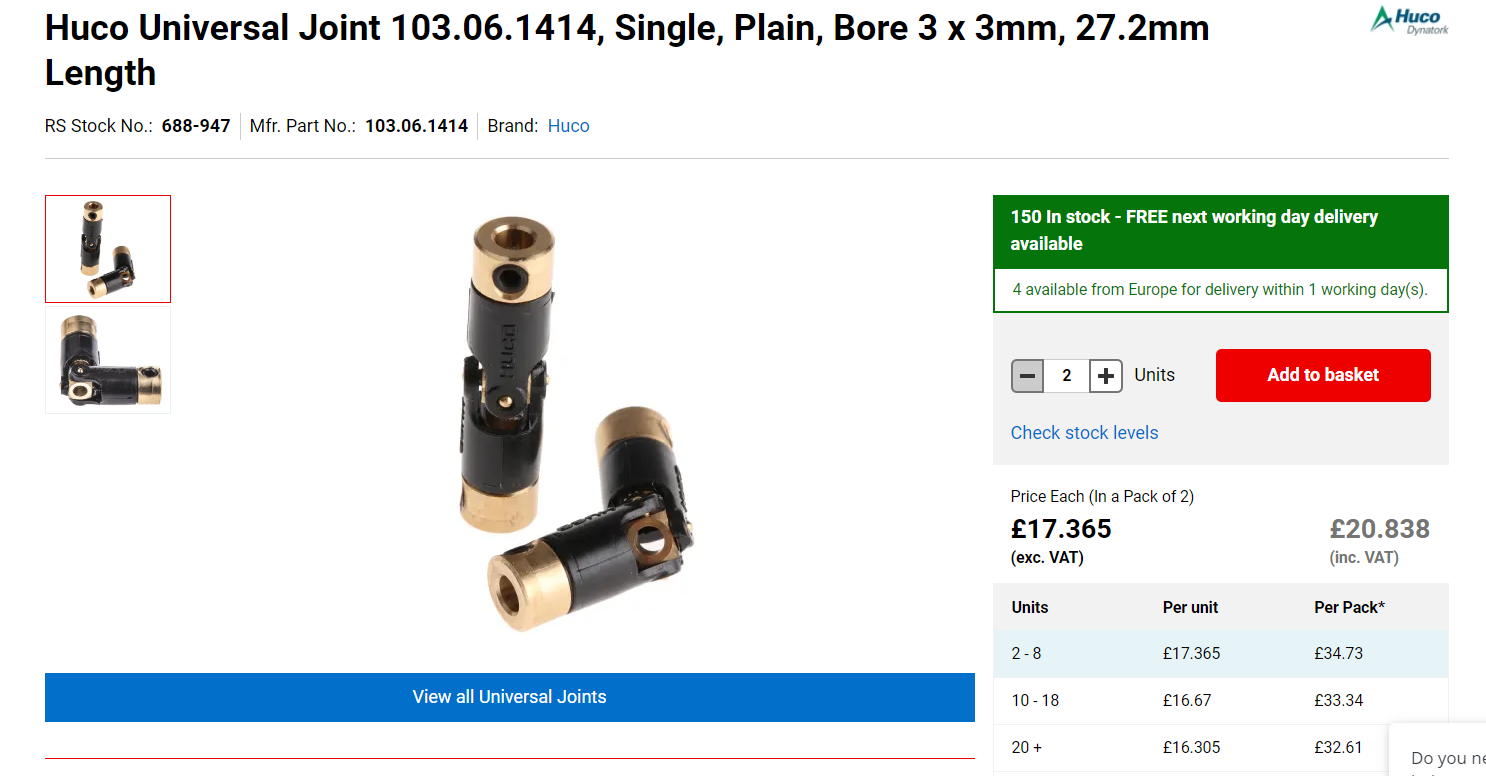 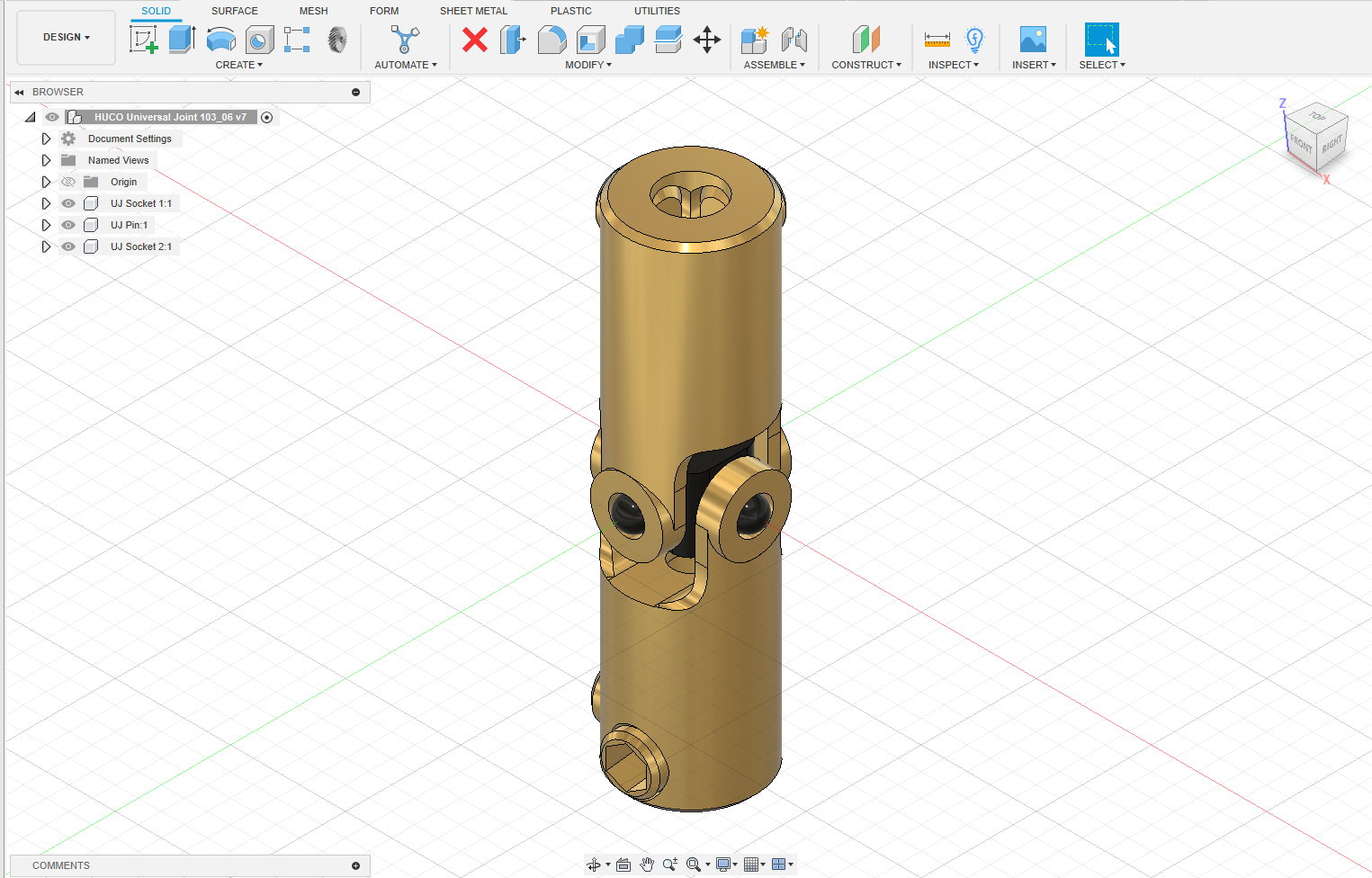 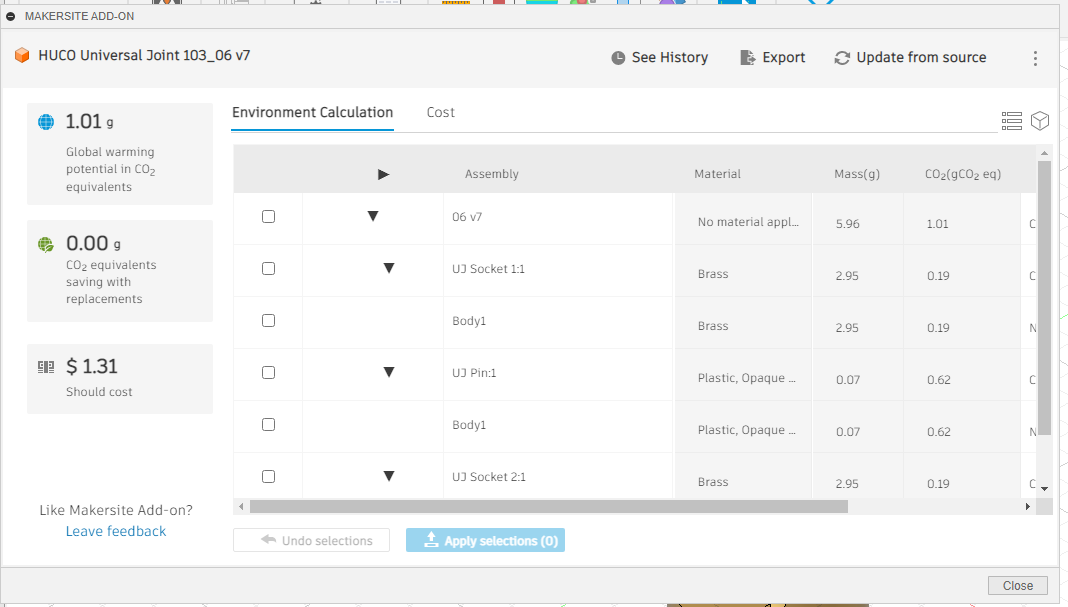 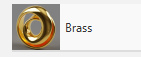 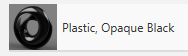 Material cost is different from unit cost
Example Case #3 : Li-Ion battery
cannot compute gCO2eq
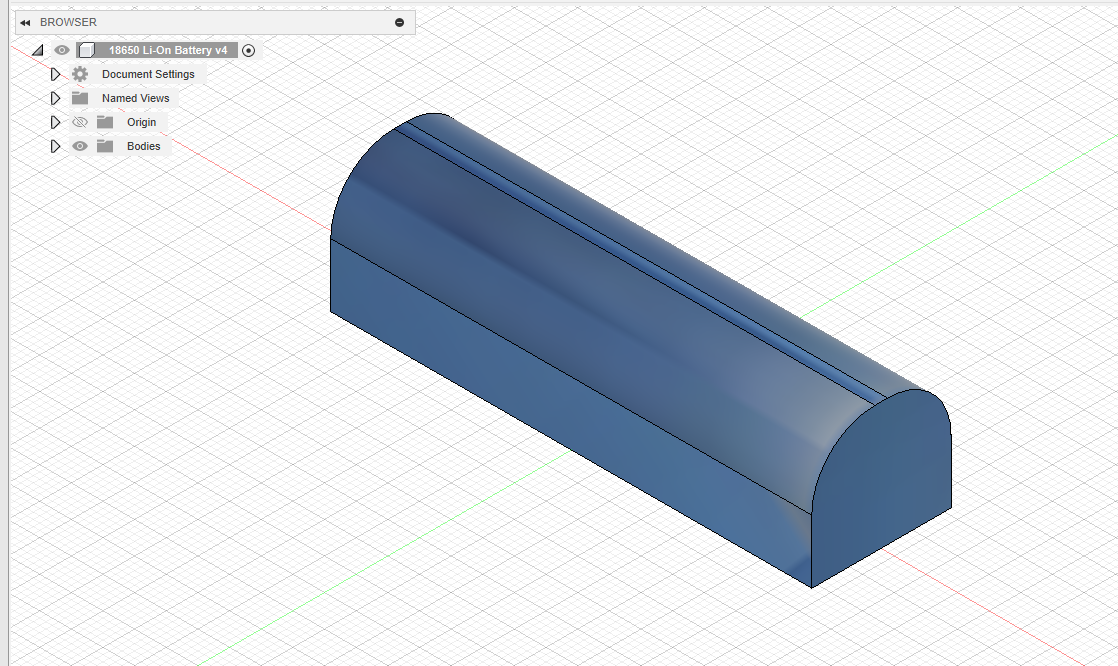 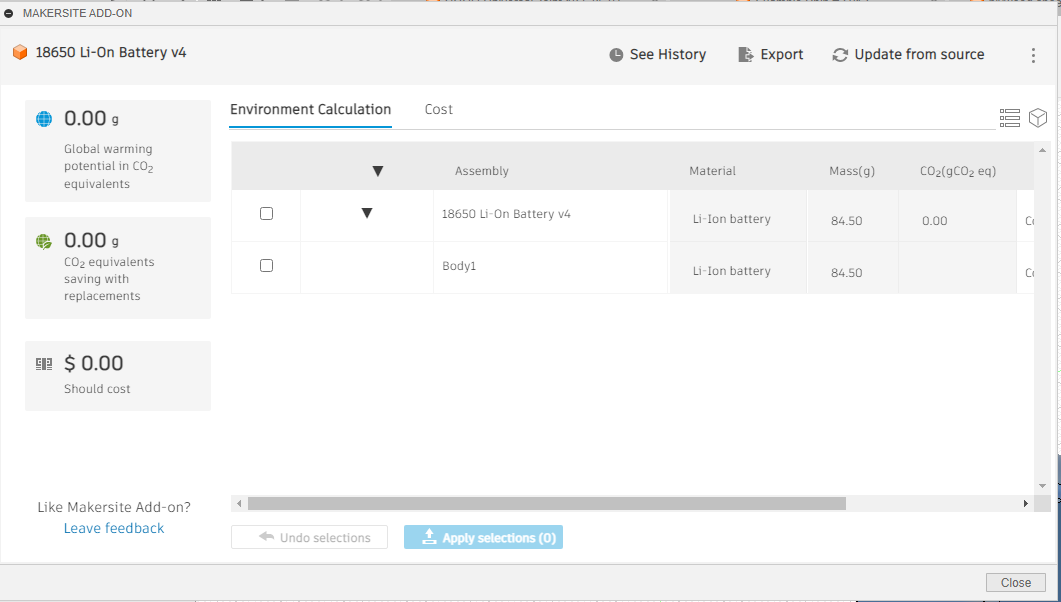 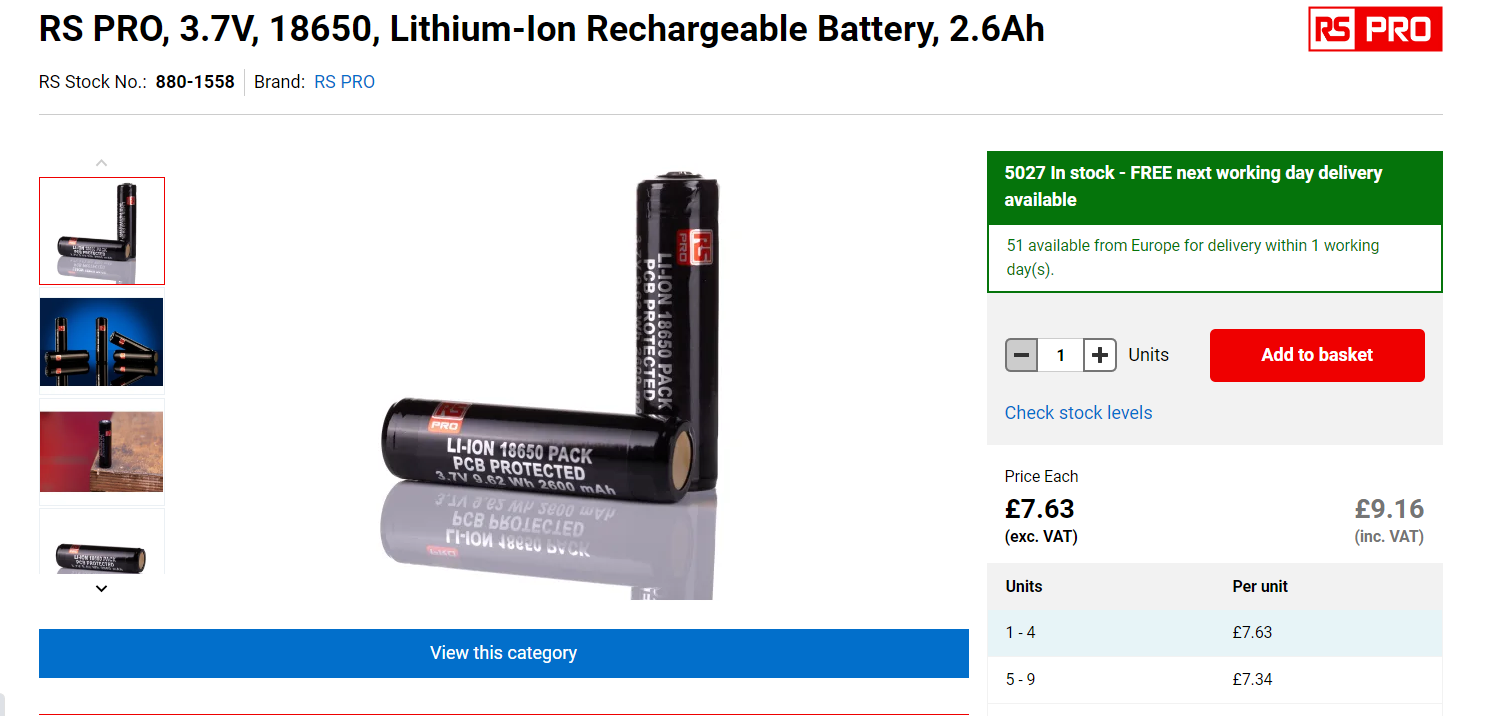 No default material
Example Case #4 : DC motor
Probably incorrectly estimating mass as not hollow
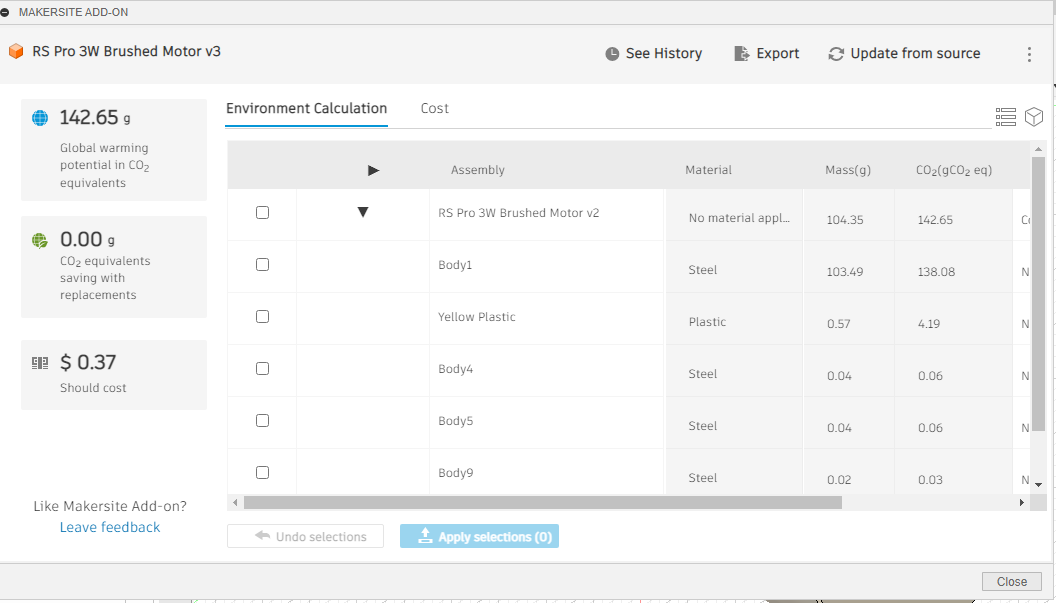 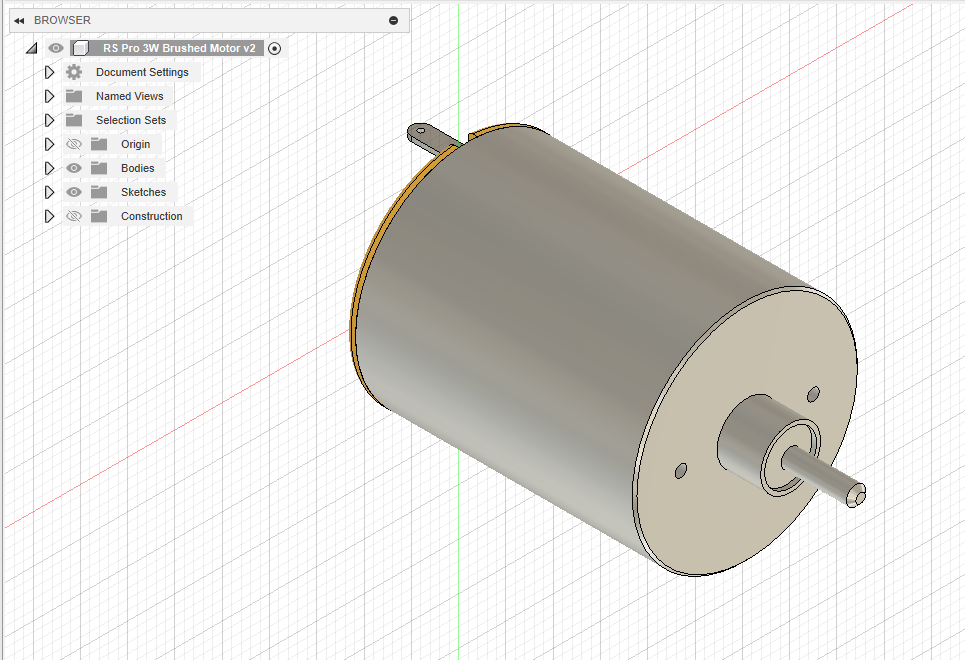 Combination of copper, steel and plastic

Missing CAD models for internal components, e.g. armature
Example Case #5 : Fasteners e.g. McMaster Imports
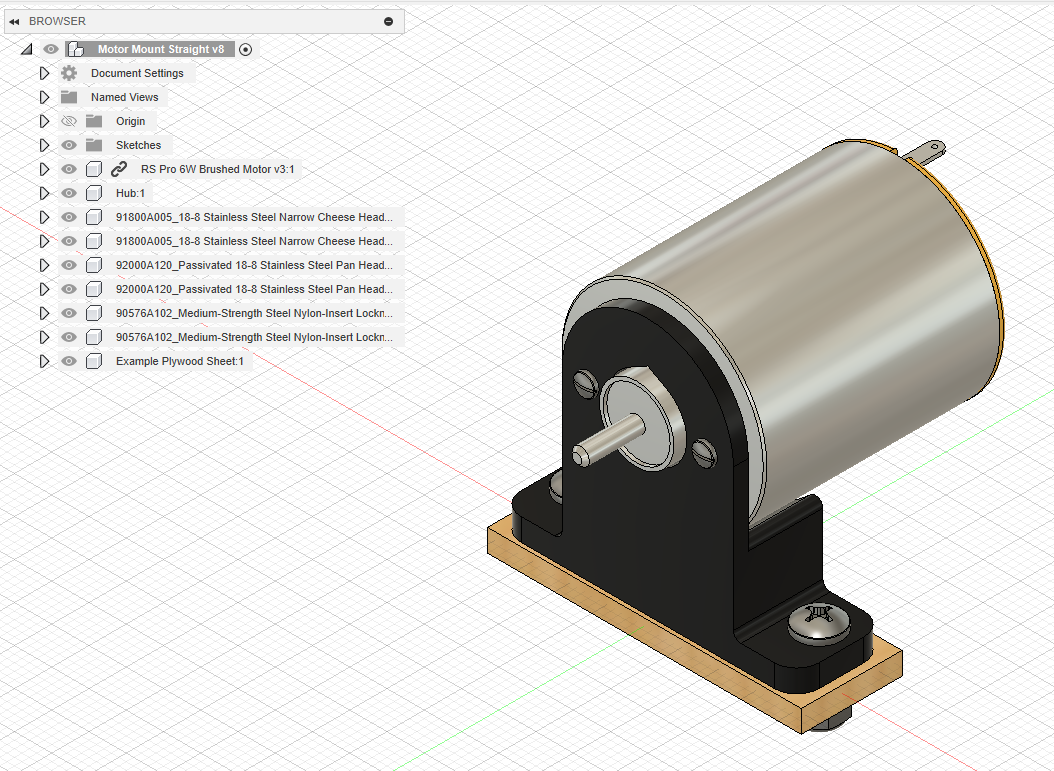 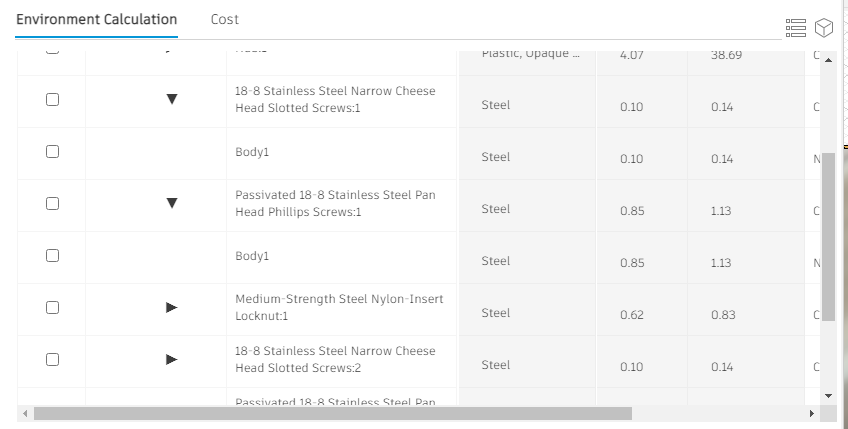 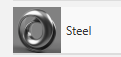 reasonable estimates based on material
Example Case #6 : Ship Assembly
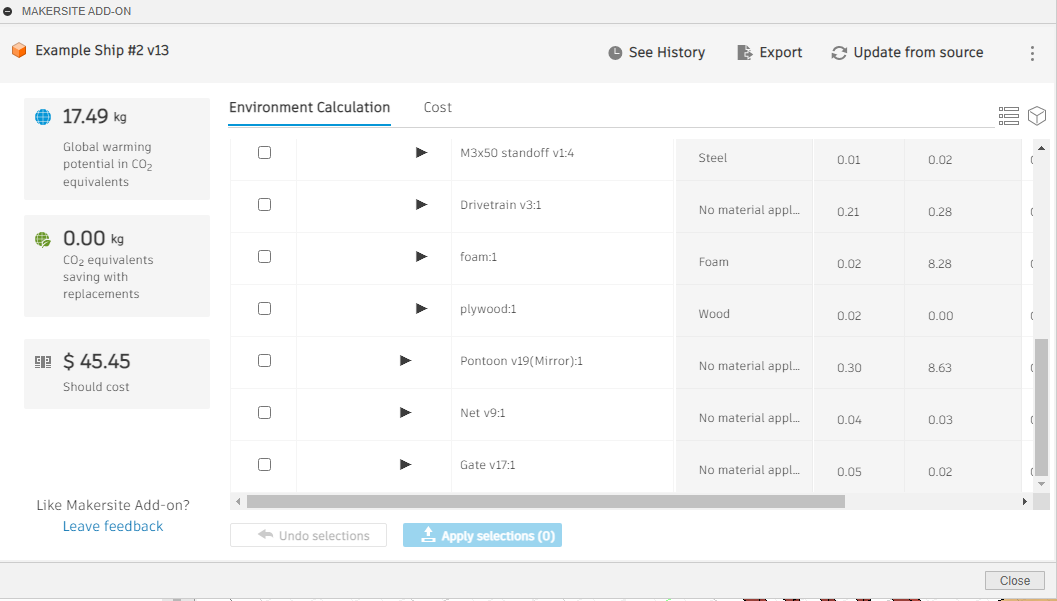 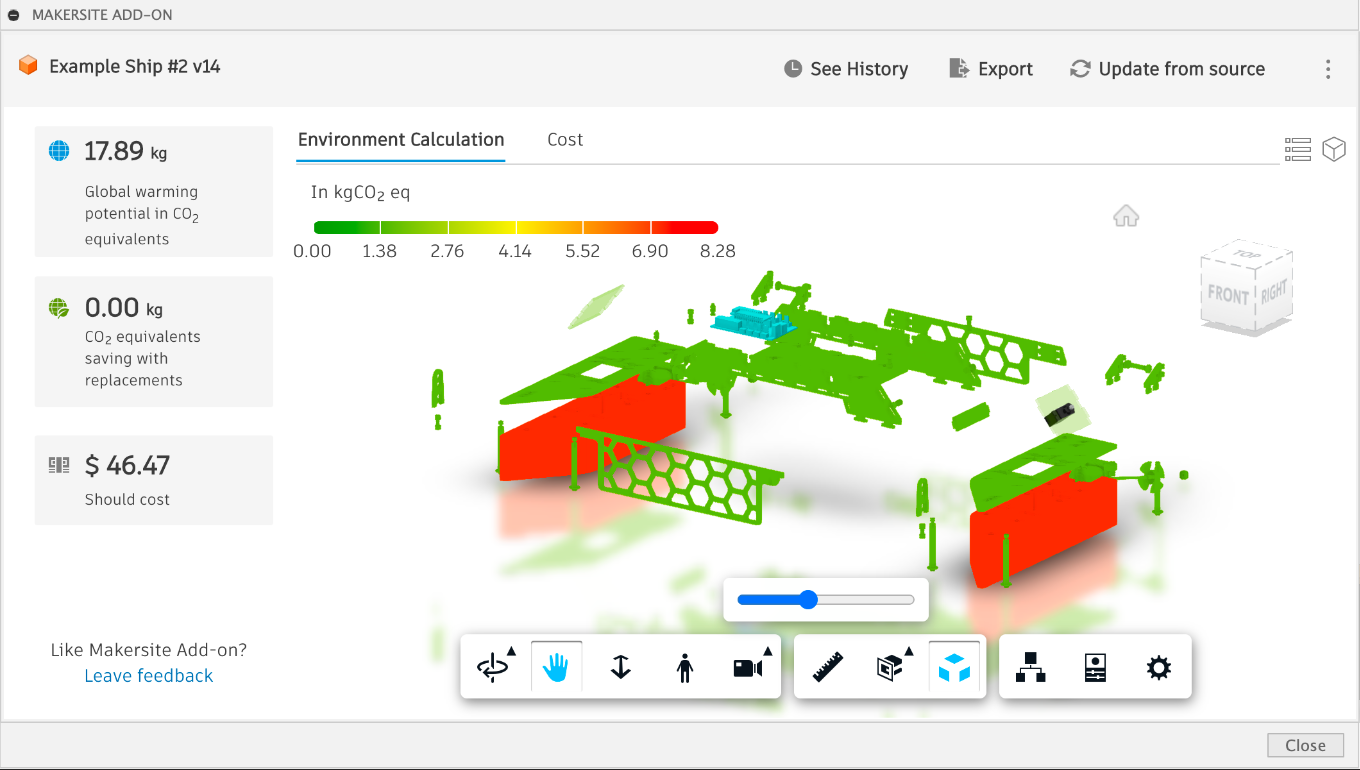 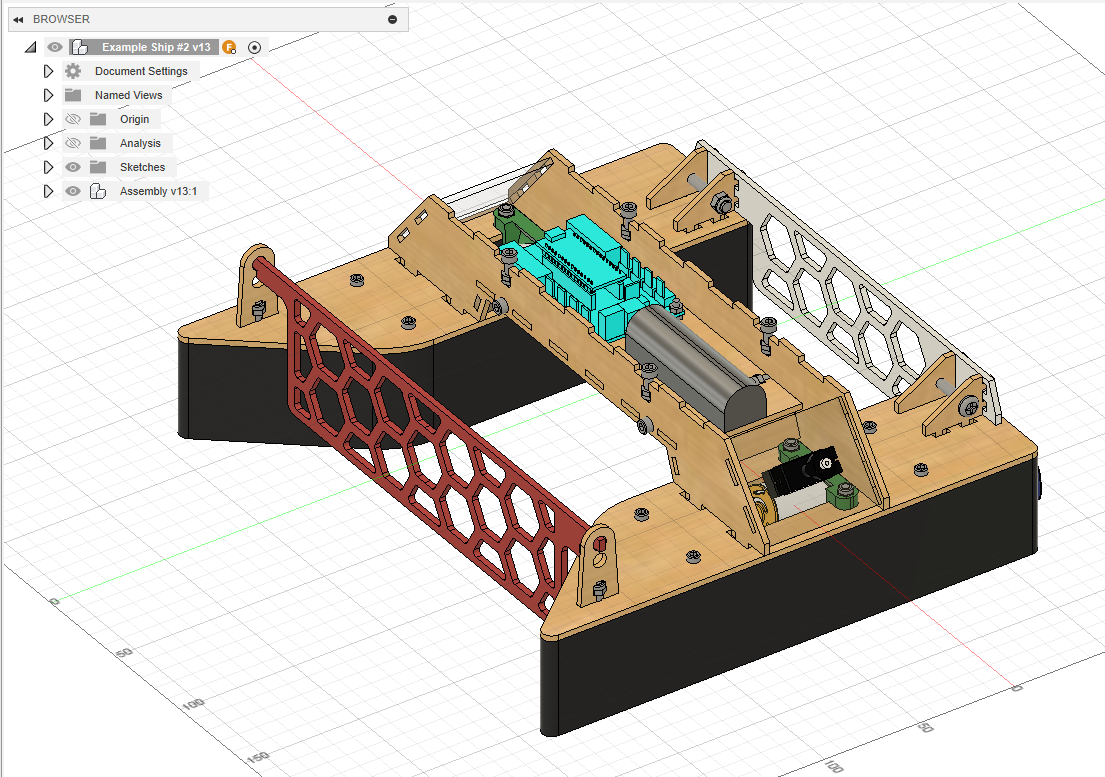 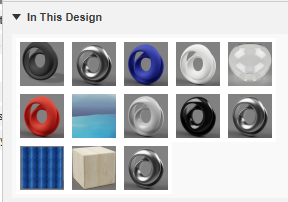 Easy to identify foam as principal contributor to gCO2eq
SUSTAINABILITY EVALUATION OF OUR DESIGN MODULES
KING'S COLLEGE LONDON
USING AUTODESK'S NEW FUSION 360 
MAKERSITE ADD-ON
01
02
04
05
03
Next steps
Integrating BOM & Database
Quality control update
Chosen KPI investigation
Visualisers ideation
What’s
New?
King’s College London | Sustainable Design Modules
50
Quality Control Results
40
30
20
10
0
Item 1
Item 2
Item 3
Item 4
Item 5
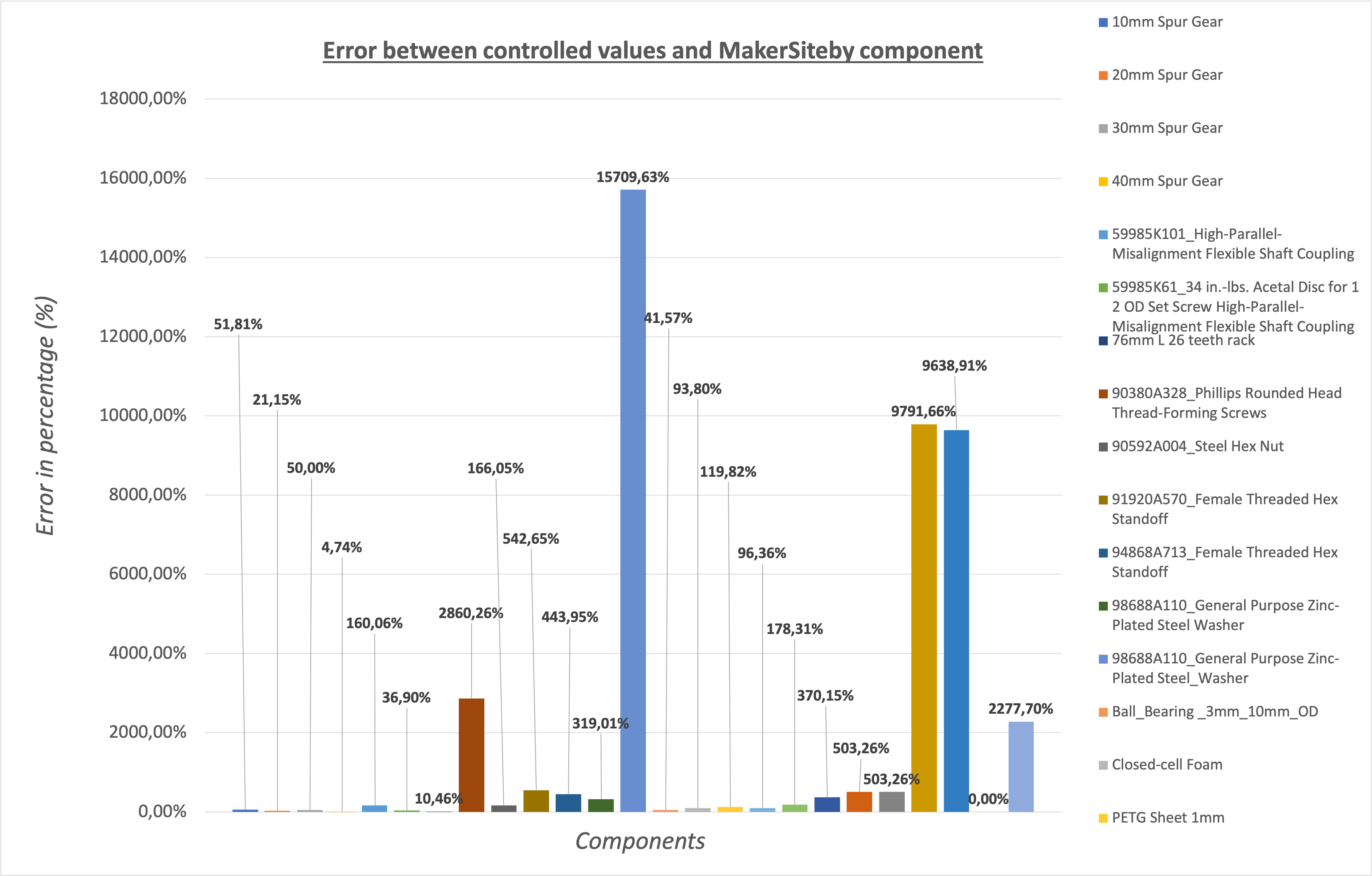 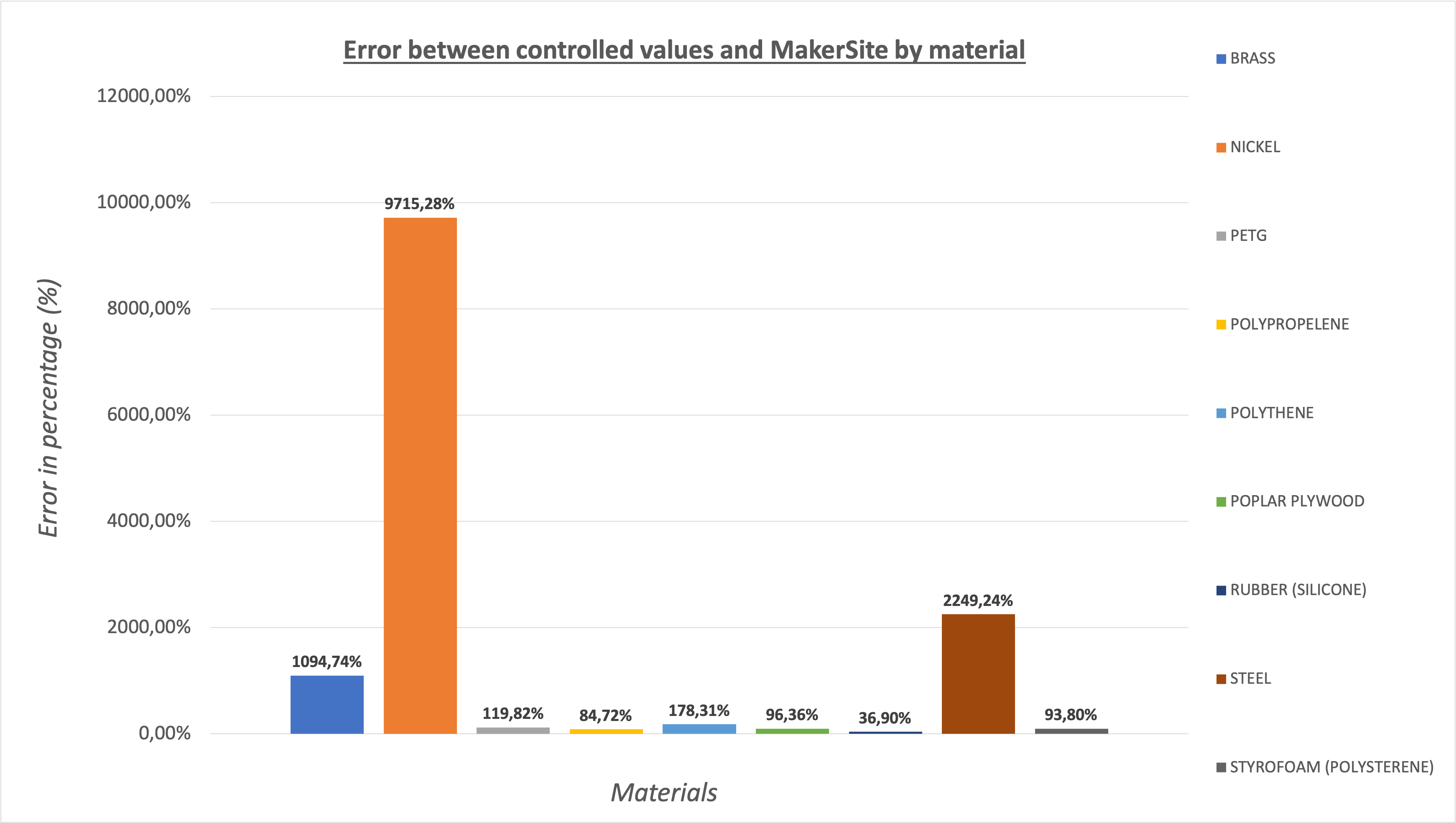 What do these numbers mean for us?
Quality increased however…
Makersite or Open-LCA?
We noticed a jump in average performance per material from V1/V2,however, we are still far from achieving steady qualitative results. 
Difference in gCO2eq values between M-S and our database increases with the number of manufacturing processes involved. If this is especially true for components in our targeted groups, it holds for other materials.
Generally most of the errors came from uncertainties and unnecessary assumptions we could easily pinpoint and edit. However differences are still too important to be ignored. 
Most of these errors might be linked to inappropriate manufacturing processes attribution in Open-LCA. It also is worth noting that we have very little information on how makersite performs calculations for us to address.
= we will perform a third round of quality control towards the end of the project
Additional KPIs chosen
Acidification potential - 100a (g202eq)
Acidification potential is crucial for engineers as it points directly to the product's effect on the environment's chemical balance. The release of sulfur dioxide equivalents can lead to acid rain and harm ecosystems. Understanding this metric helps us identify areas in our processes where we can minimize sulfur emissions and choose more environmentally friendly materials. It's an essential aspect of sustainable engineering design.
King’s College London | Sustainable Design Modules
Ecotoxicity - multiple levels (g1,4DCBeq)
This KPI assesses the potential harm a product's lifecycle may inflict on ecosystems at multiple levels (human, terrestrial, aquatic...). It quantifies the release of toxic substances, often expressed in grams of 1,4-dichlorobenzene equivalents (g1,4DCBeq). High values of this KPI indicate a greater risk of contaminating ecosystems with harmful chemicals.
Water input (m3)
This KPI is important because it quantifies how much water our product consumes throughout its life cycle. By understanding our water consumption, engineers can develop strategies to minimize waste, recycle water, and choose production methods that are less water-intensive. This not only conserves resources but also reduces costs.
King’s College London | Sustainable Design Modules
Energy input (MJ)
This KPI represents the total energy required to produce and operate the product. It's fascinating because it reflects our product's energy efficiency and, consequently, its economic viability and environmental impact. By analyzing this data, engineers can optimize production processes, adopt energy-efficient technologies, and reduce our reliance on non-renewable energy sources.
Oil and gas input (m3)
This KPI is intriguing because it highlights our product's reliance on these non-renewable resources. By closely examining this metric, engineers can explore alternative materials and energy sources, such as renewables and biofuels, to reduce our dependence on oil and gas. This shift not only makes our processes more sustainable but also helps us prepare for a future with dwindling fossil fuel reserves. NB: Oil amounts for total oil used throughout the product’s lifecycle.
King’s College London | Sustainable Design Modules
Connecting BOM to our database
Now that we have spent a considerable part of the project understanding LCA scopes and assessment methods and processes, we have collected significant data on our components and a range of KPIs. 

But how we collect, store and communicate that data to students is crucial to completing their projects. 
This is why before even thinking of sharing the data through visualisers we wanted to prototype through Python an early-stage product allowing our students to confront a BOM to our internal database automatically
King’s College London | Sustainable Design Modules
Extract relevant data
BOM Database
KPI Database
Code runs through each row/component of the Makersite BOM
And checks for a match in our internal KPI Database
2.Matchmaking: name and/or material
1st row
2nd row
3.Preliminary storage in an empty dataframe
4.Conditional calculation
If the component is not a consumable (i.e acrylic, plywood…)
*
if no match
+
else: leave intact in preliminary storage
Item 5
20%
Item 1
20%
3
2
VISUALISERS
1
Using Plotly
0
10
12
14
16
Item 4
20%
Item 2
20%
Item 3
20%
monitors KPI values for each part of the assembly 
confronts it to a scale (either set by academics or industry standard)
at a glance information and data (ecoivent documentation)
same visualiser can be used for either:
all KPI confrontation per part
input chart per part 
output chart per part
gradual colour increase makes it clear which components are most expensive 
can be sorted per type (i.e stock material first) and compared to total stock material allowance
cost overrun graphically shown and indicated in at a glance panel
RESEARCH
Our next steps
Research and investigate how to extrcat and use hierarchy
Research in further depth the visualisers offered by plotly
Research how we can include and use meshes as visualisers
Test our prototype through a range of BOMs and databases
Pinpoint the weaknesses of the program and harvest the structure of the BOM
DESIGN&TEST
Design 5+ visualisers to prototype the following weeks
King's College London | Sustainable design modules